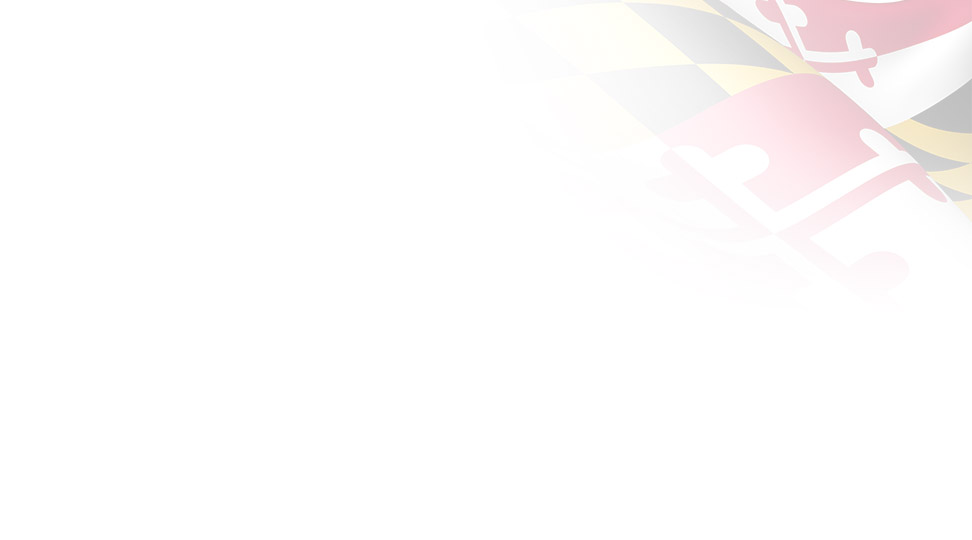 21st Annual Maryland Concrete Conference
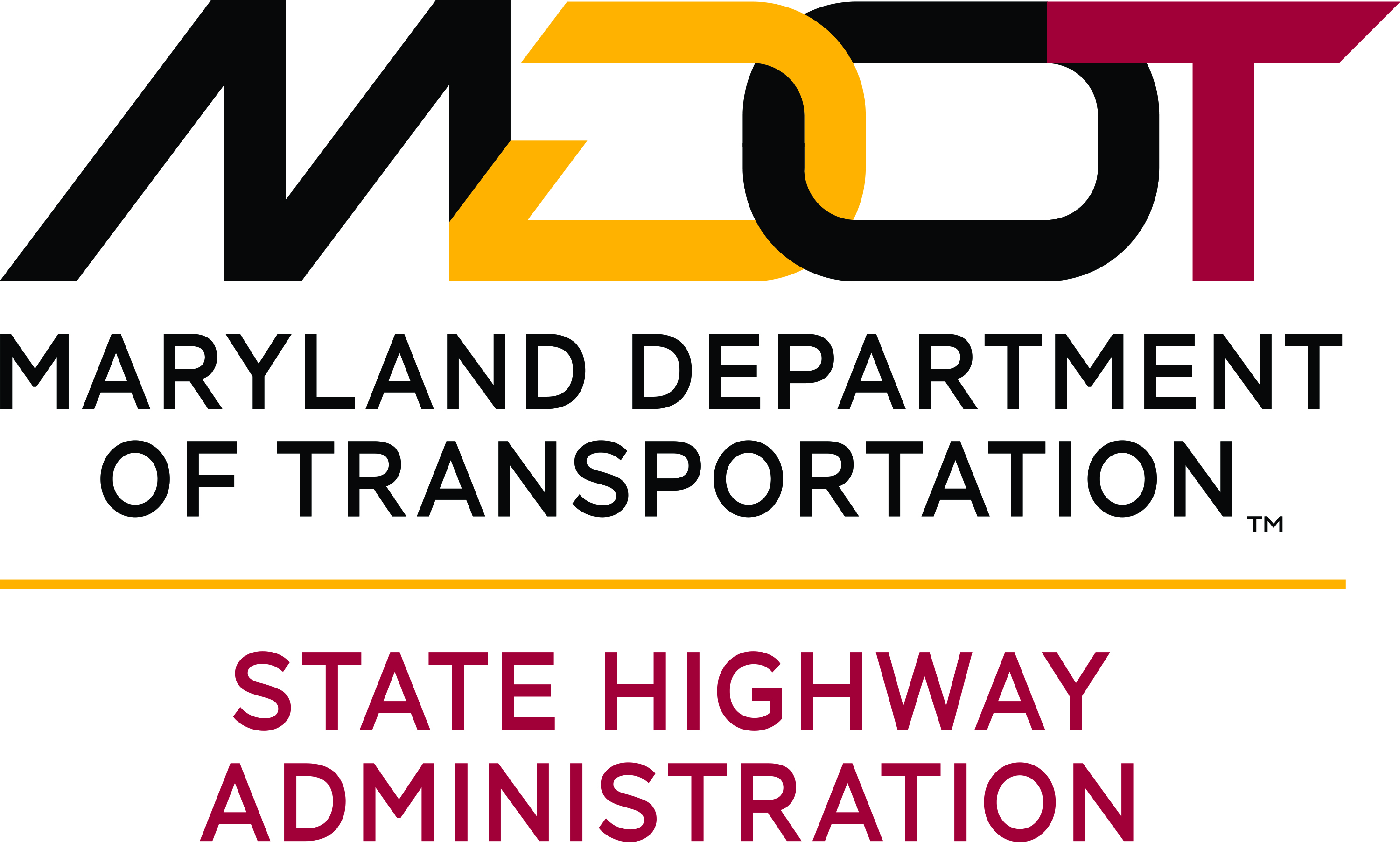 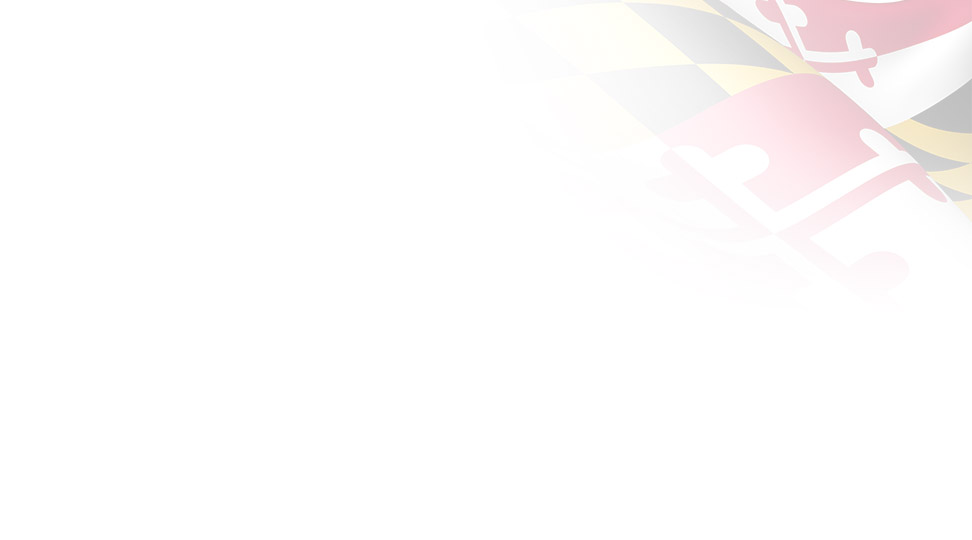 COVID-19 AND THE WORKPLACE
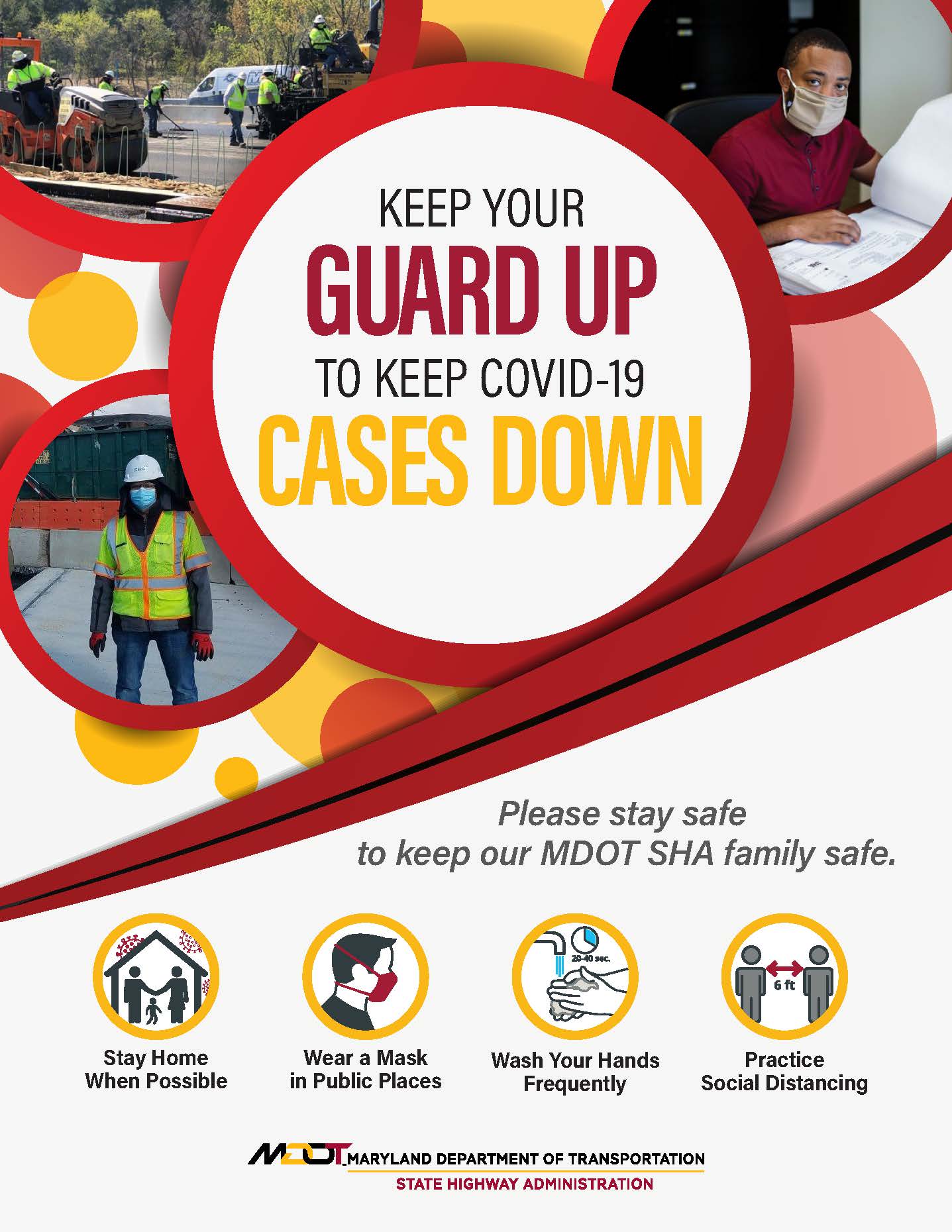 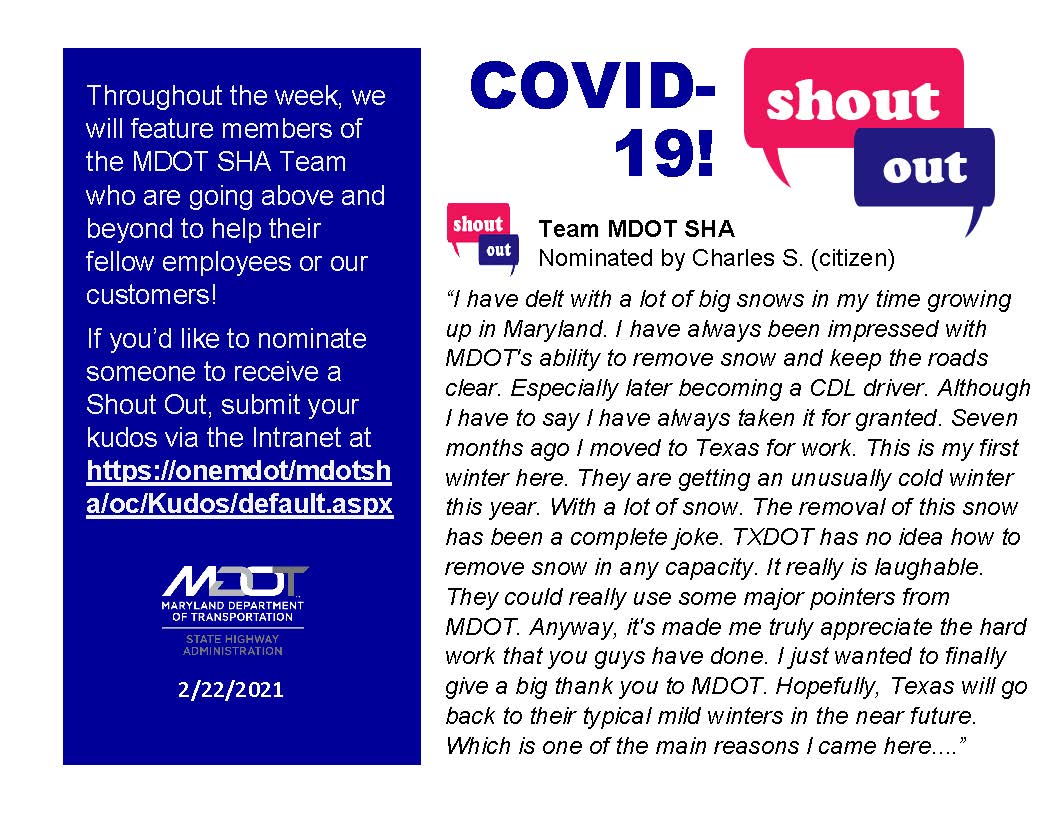 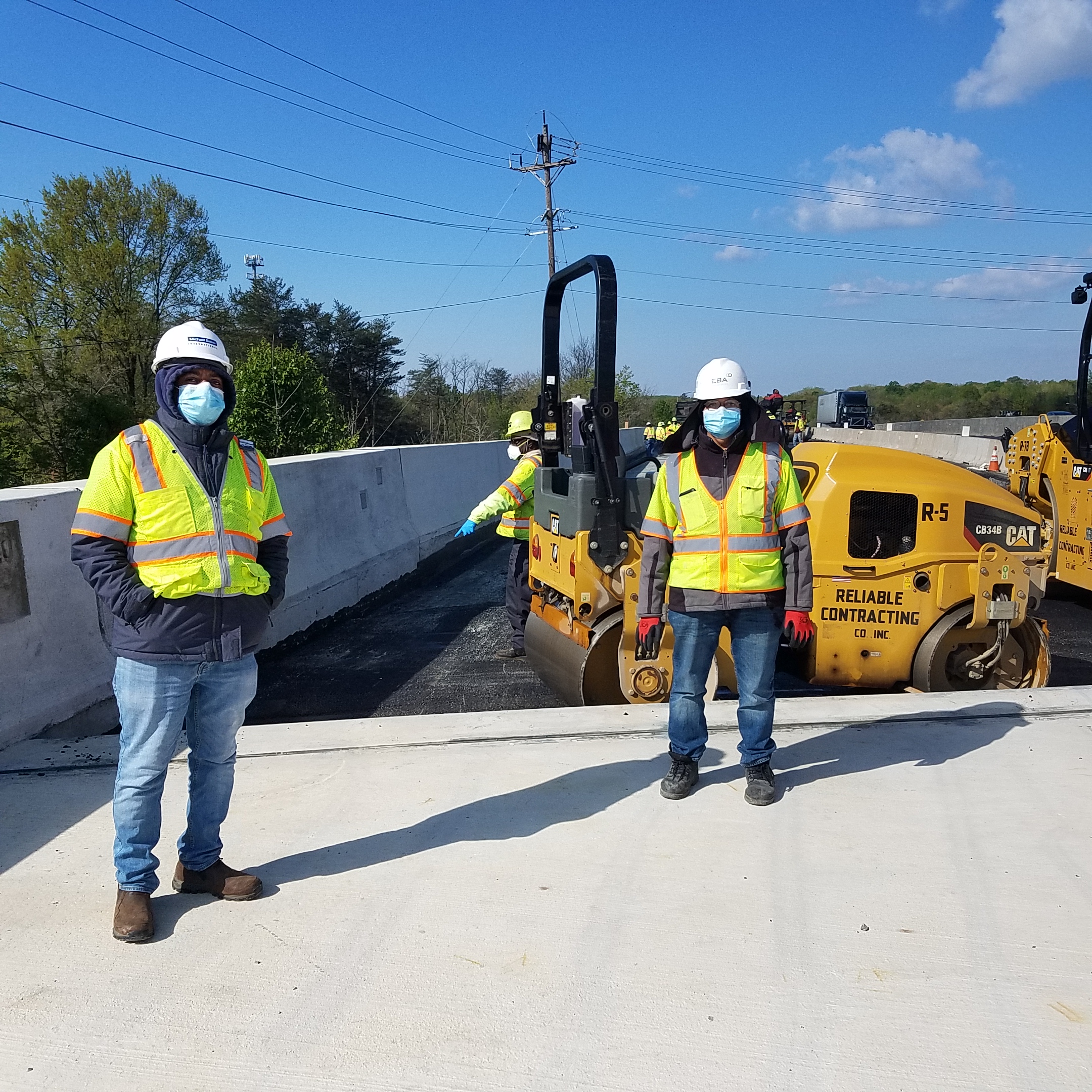 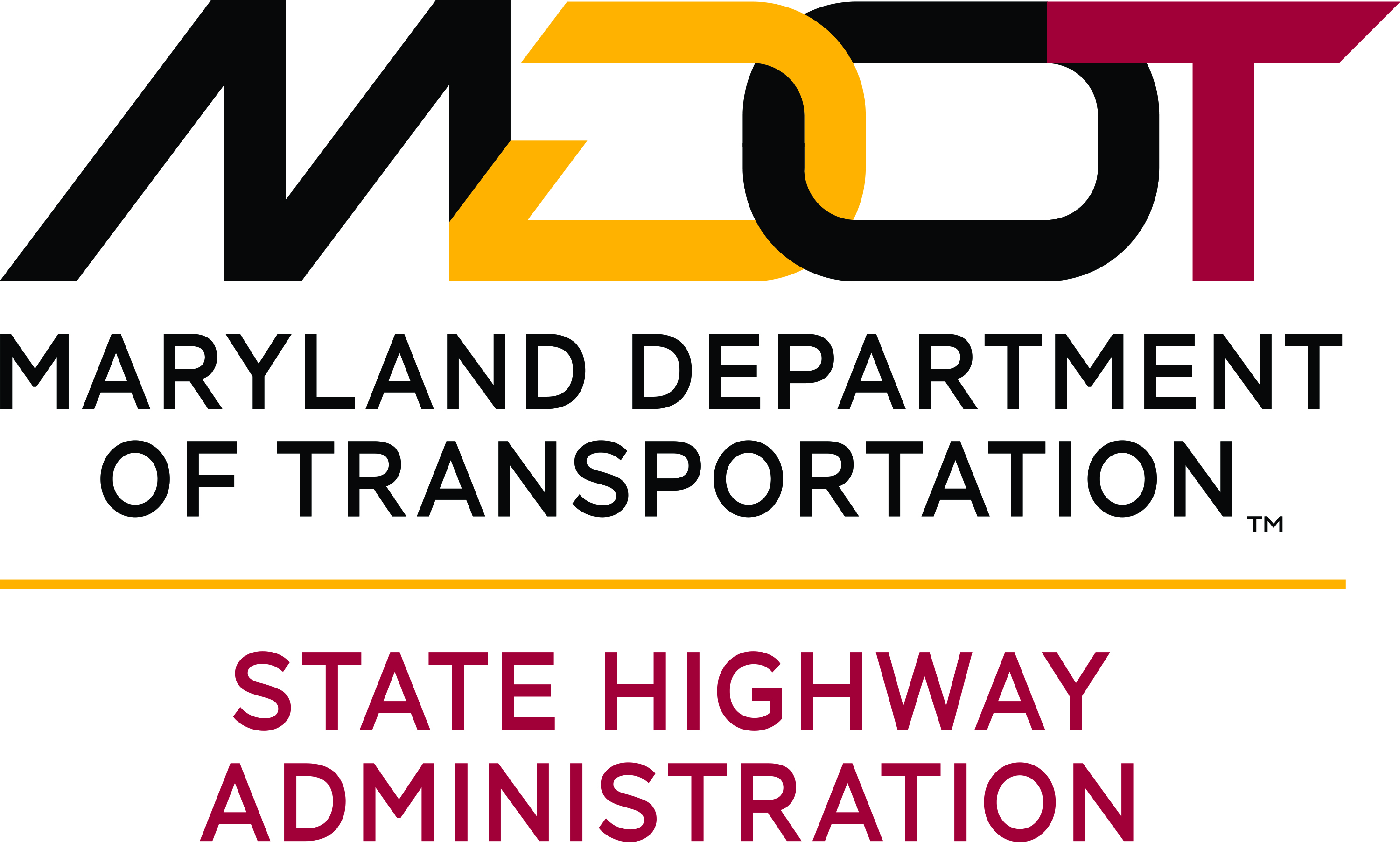 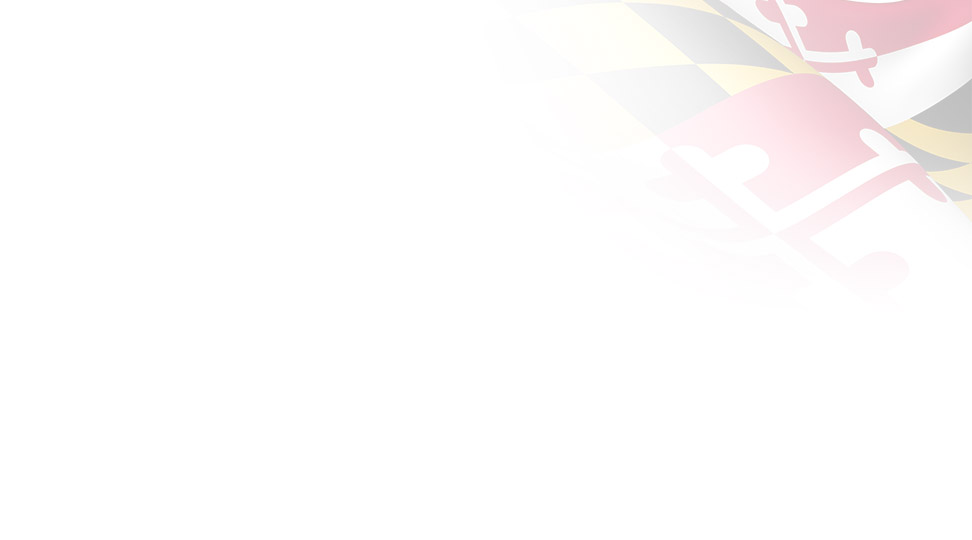 COMPLETED 144 PROJECTS
Work continues on 342 active construction projects
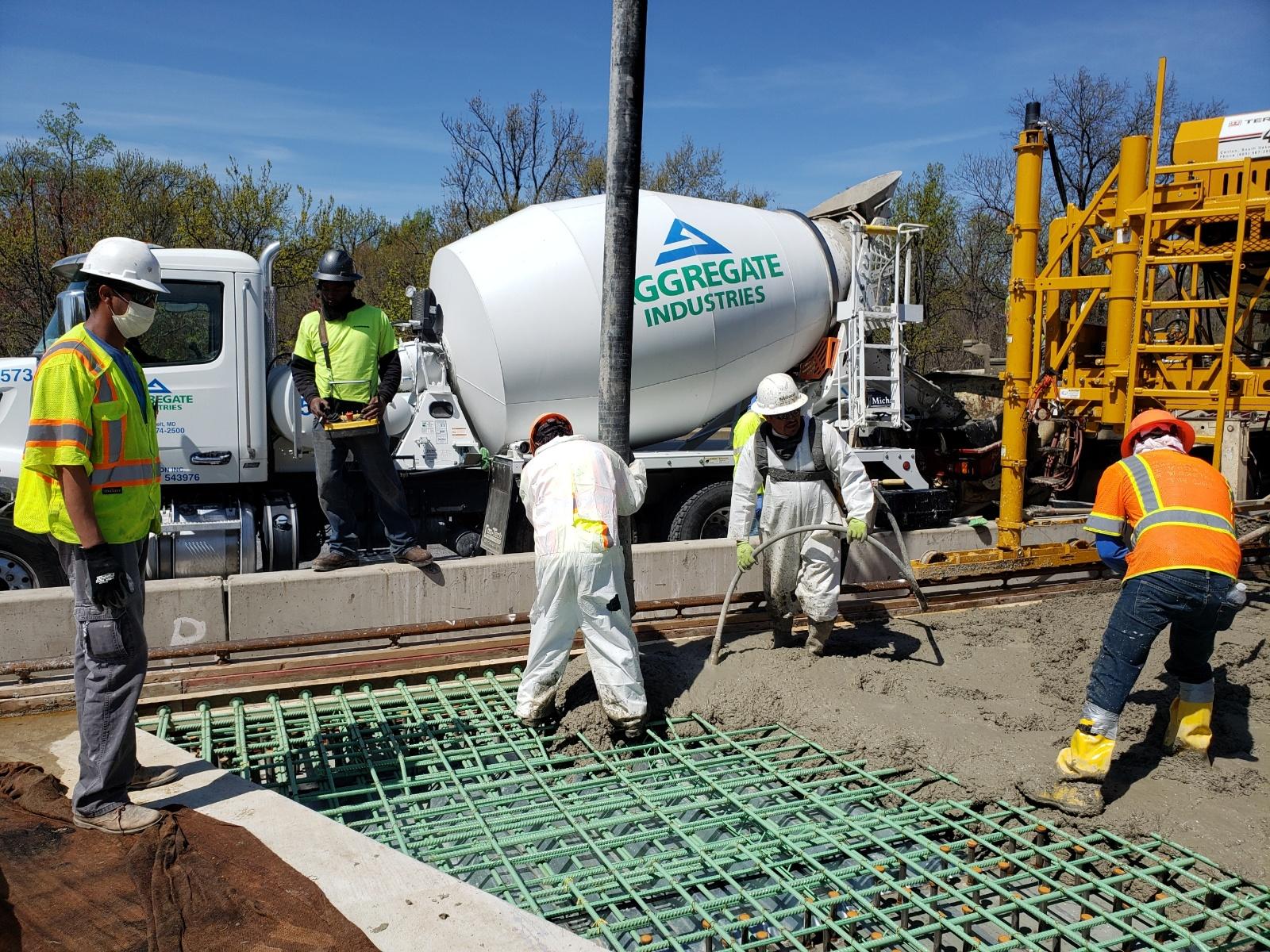 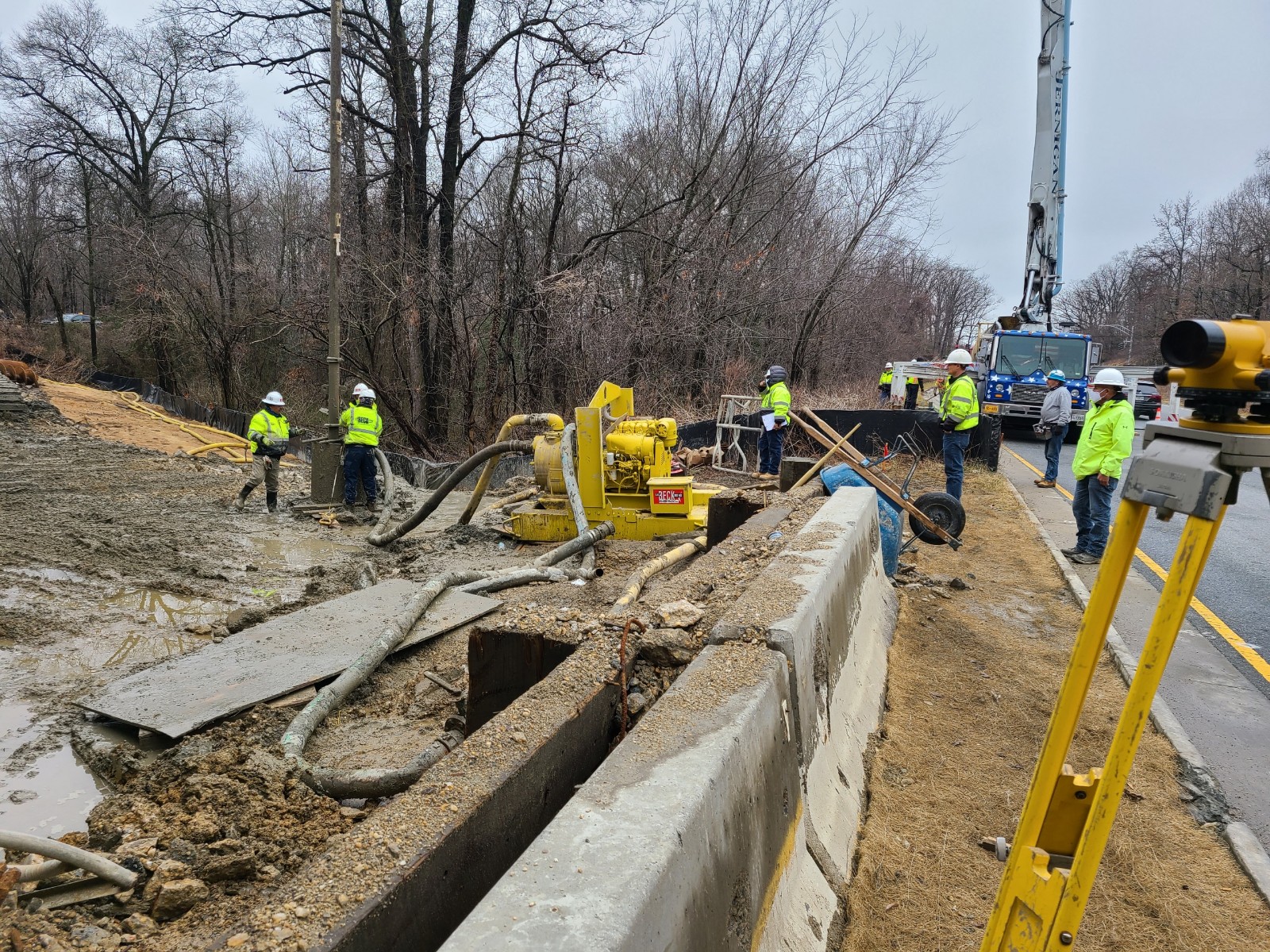 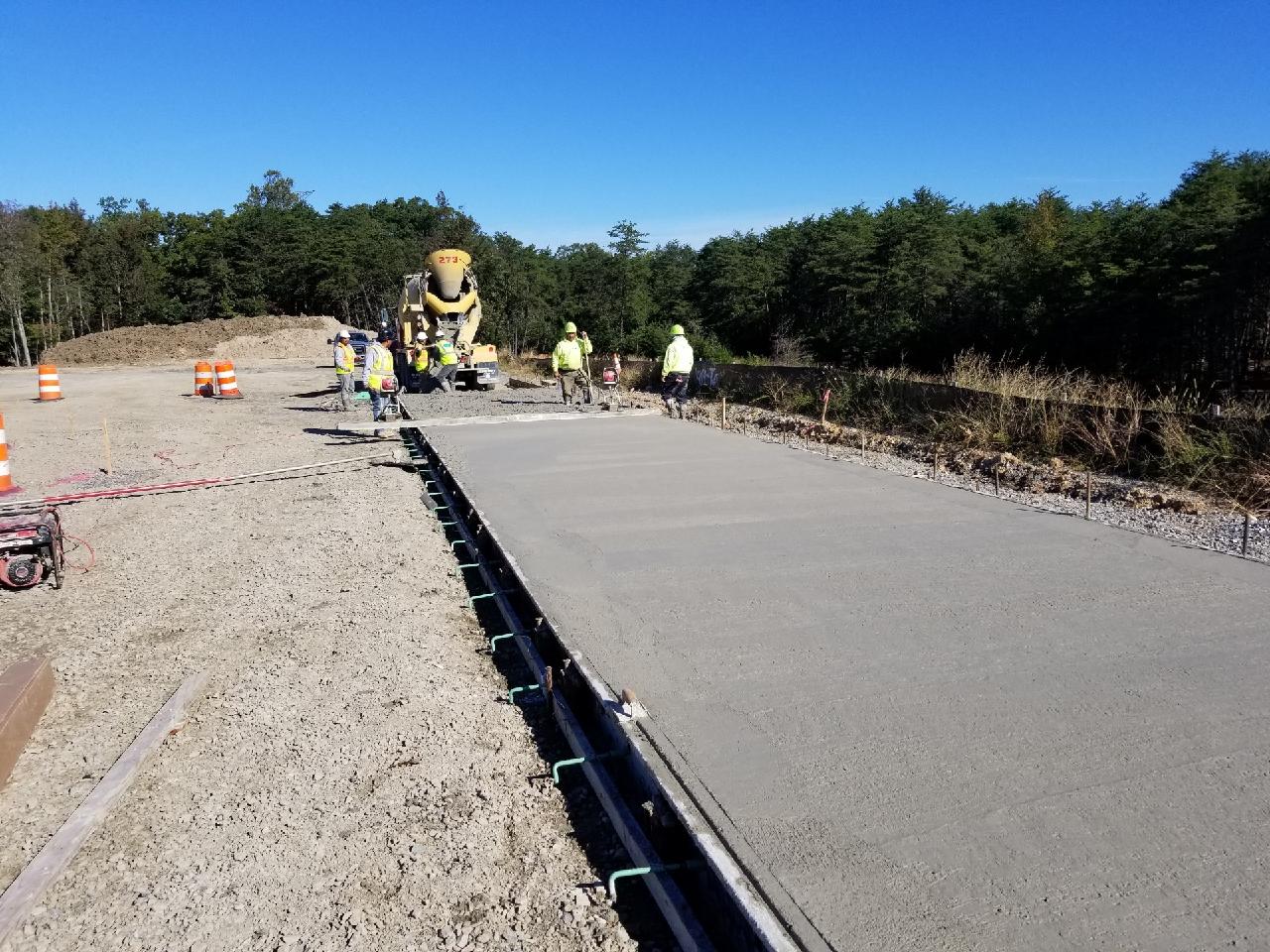 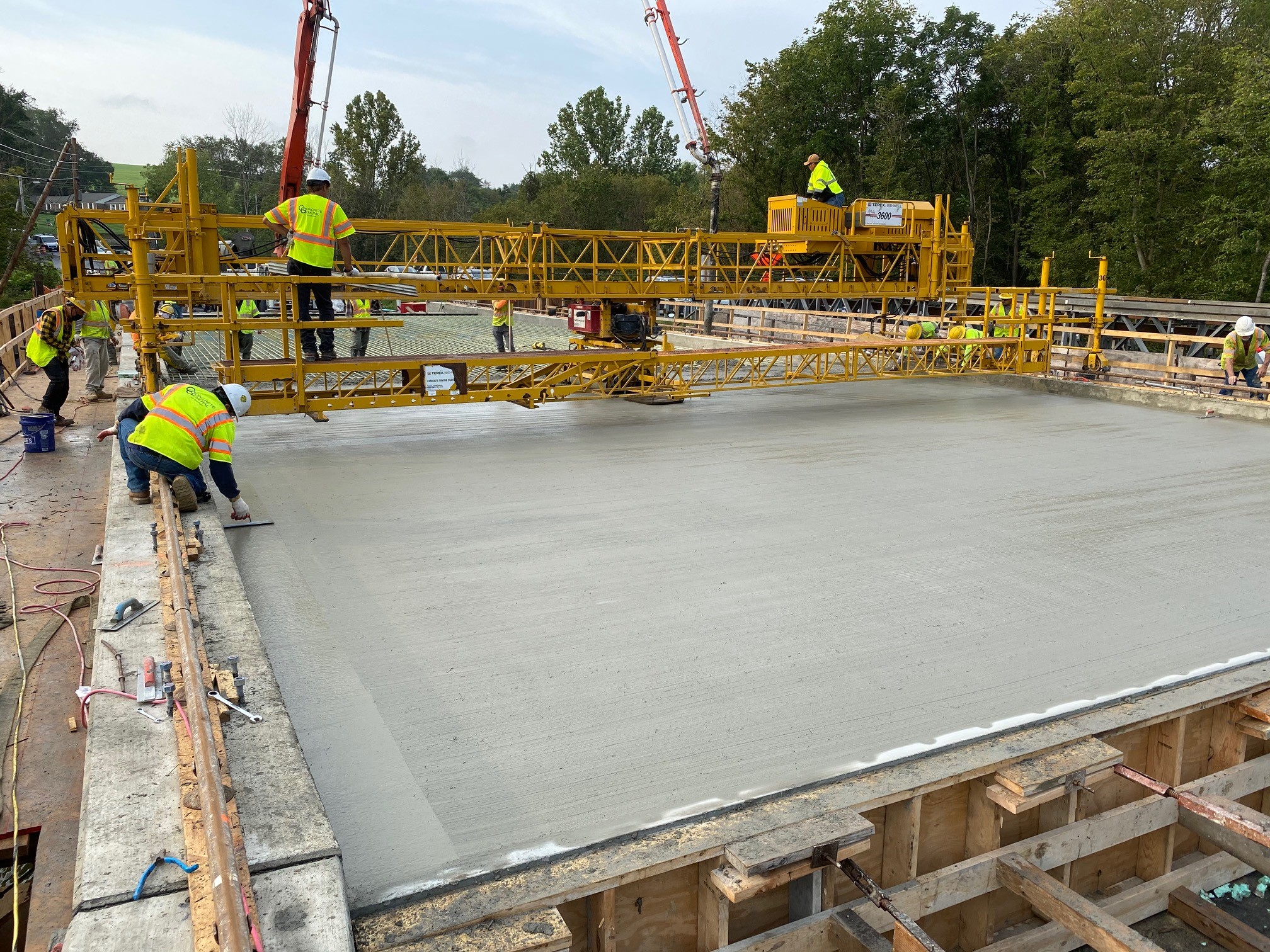 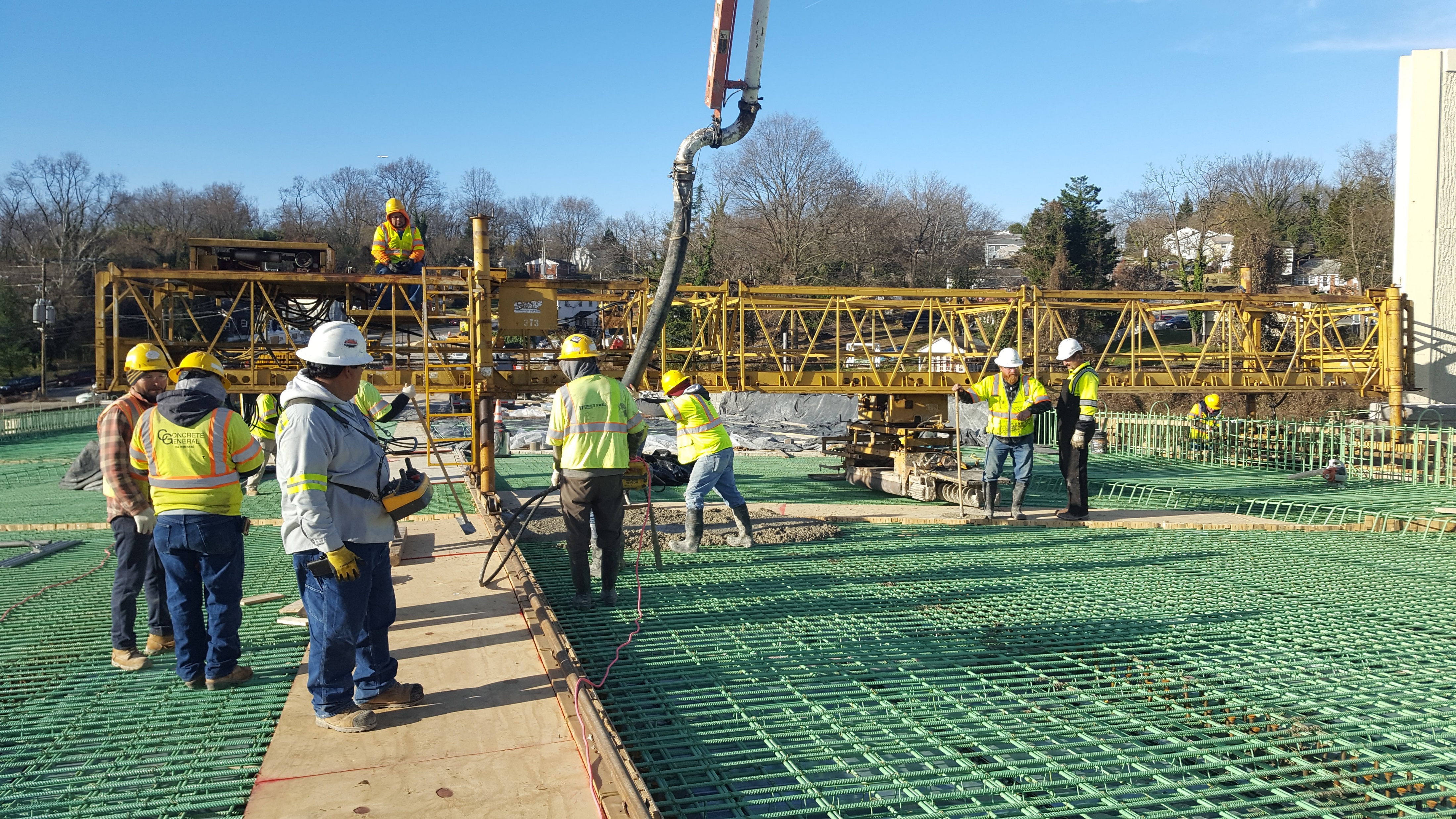 MD 210
I-495
MD 5
MD 355
And more!
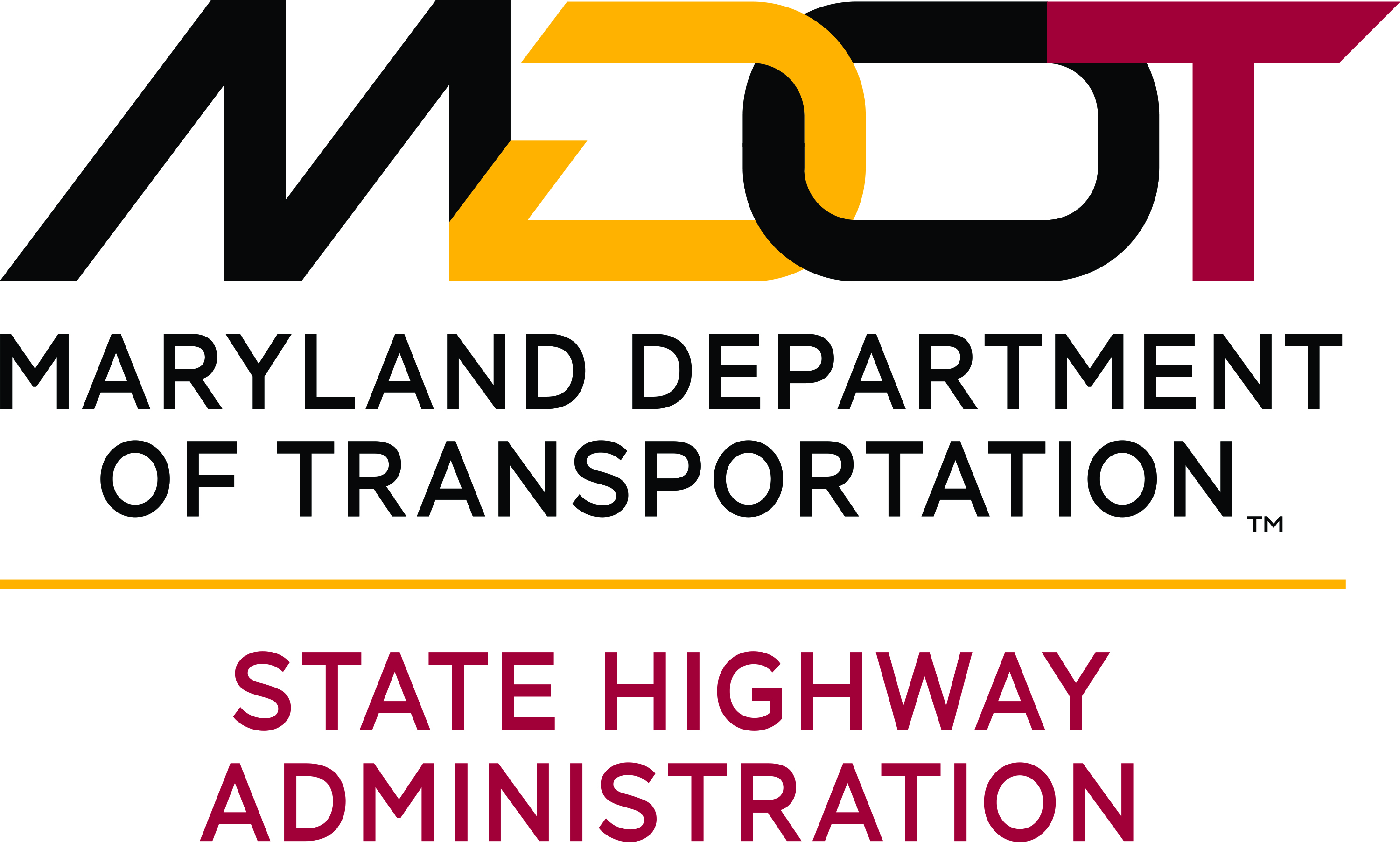 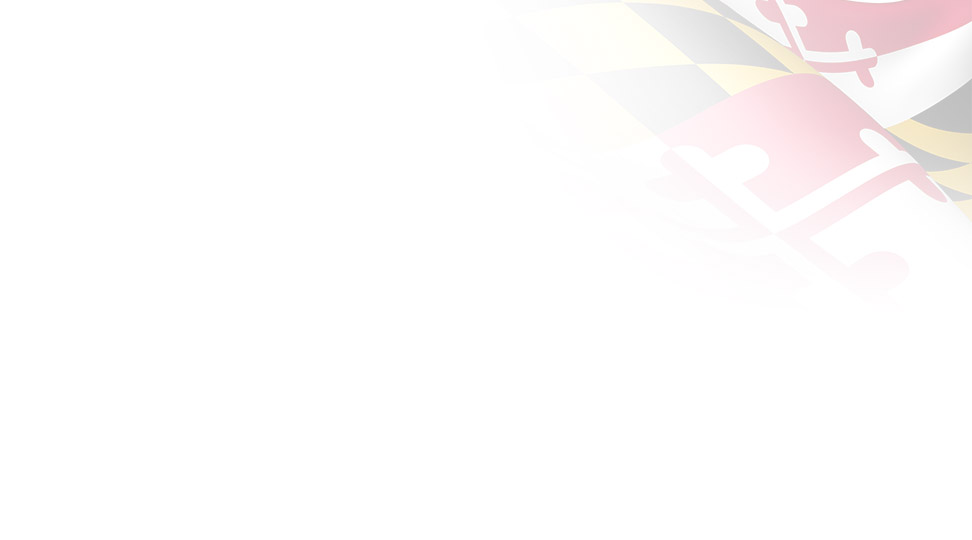 FRONT LINE WORKERS DELIVER
Almost 3,000 Team Members Never Stopped Working
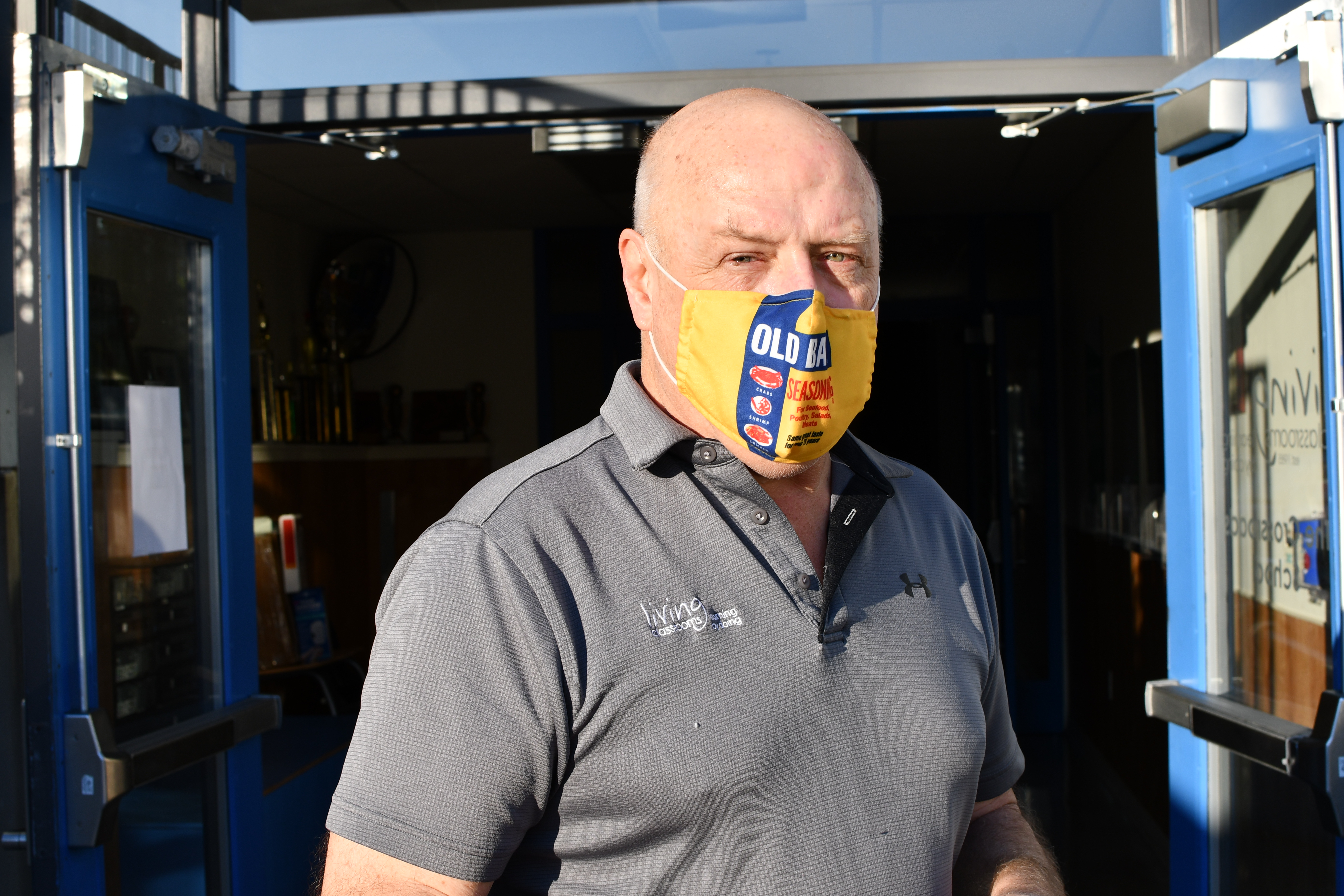 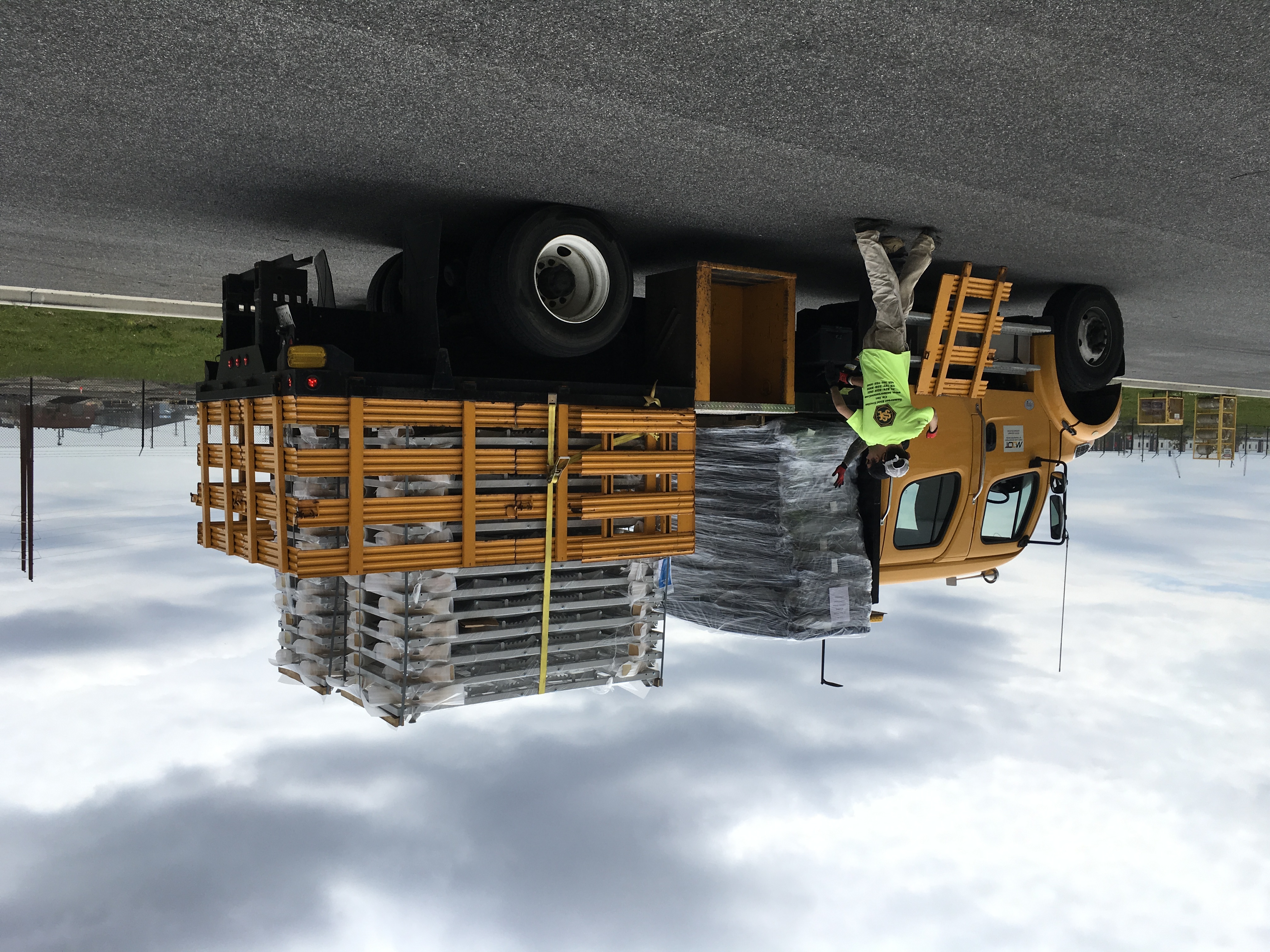 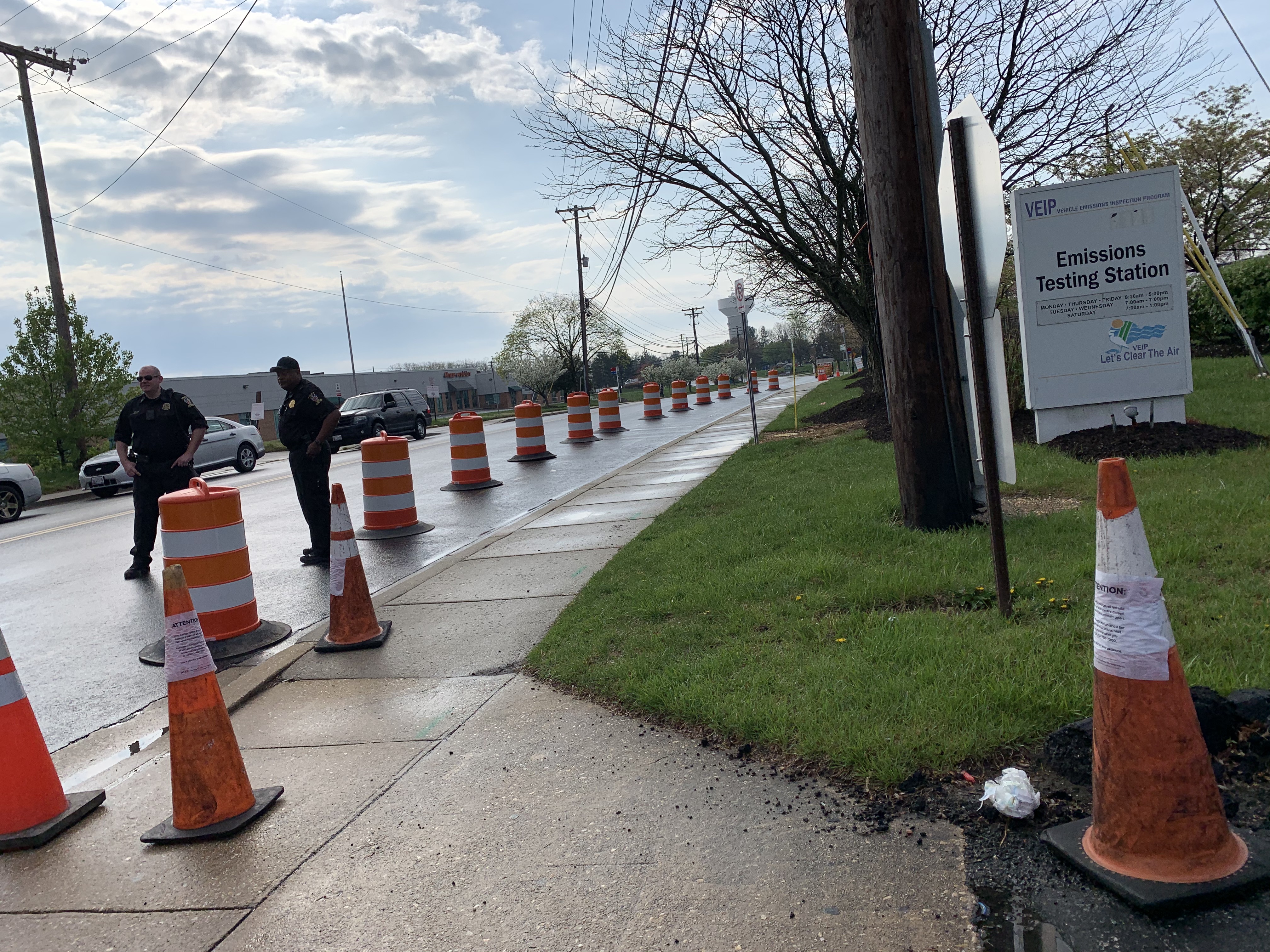 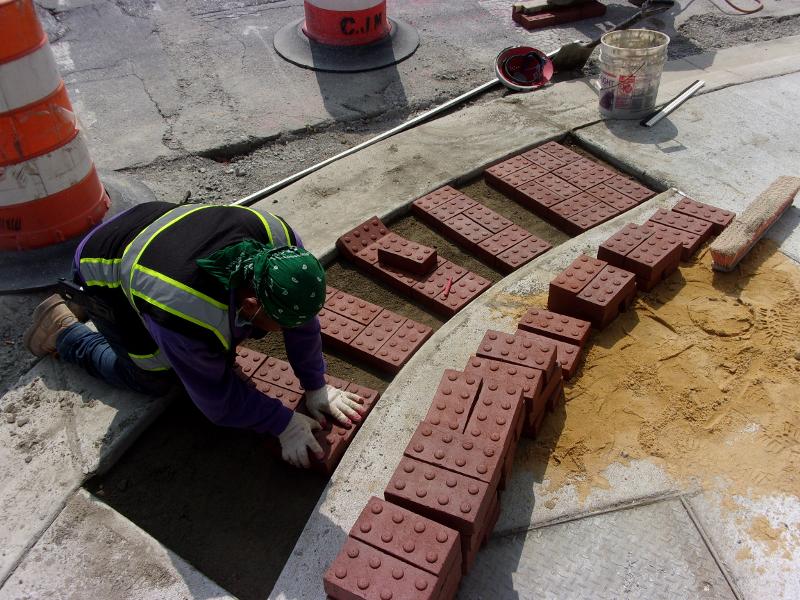 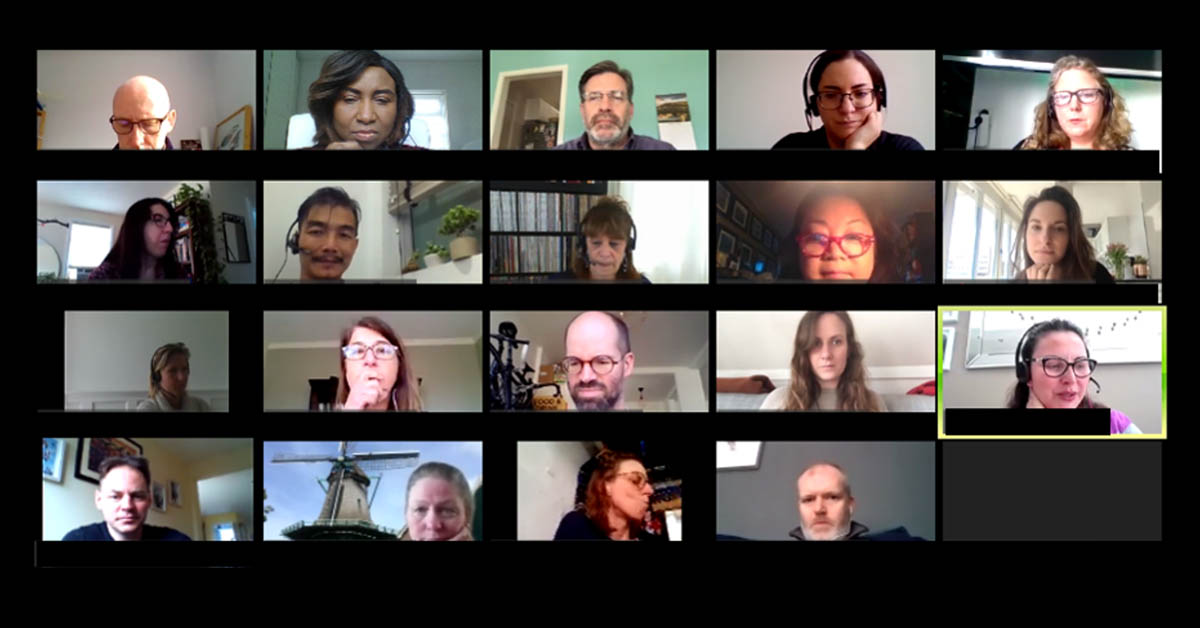 Helping set-up COVID-19 testing sites
Delivering supplies to hospitals
And more!
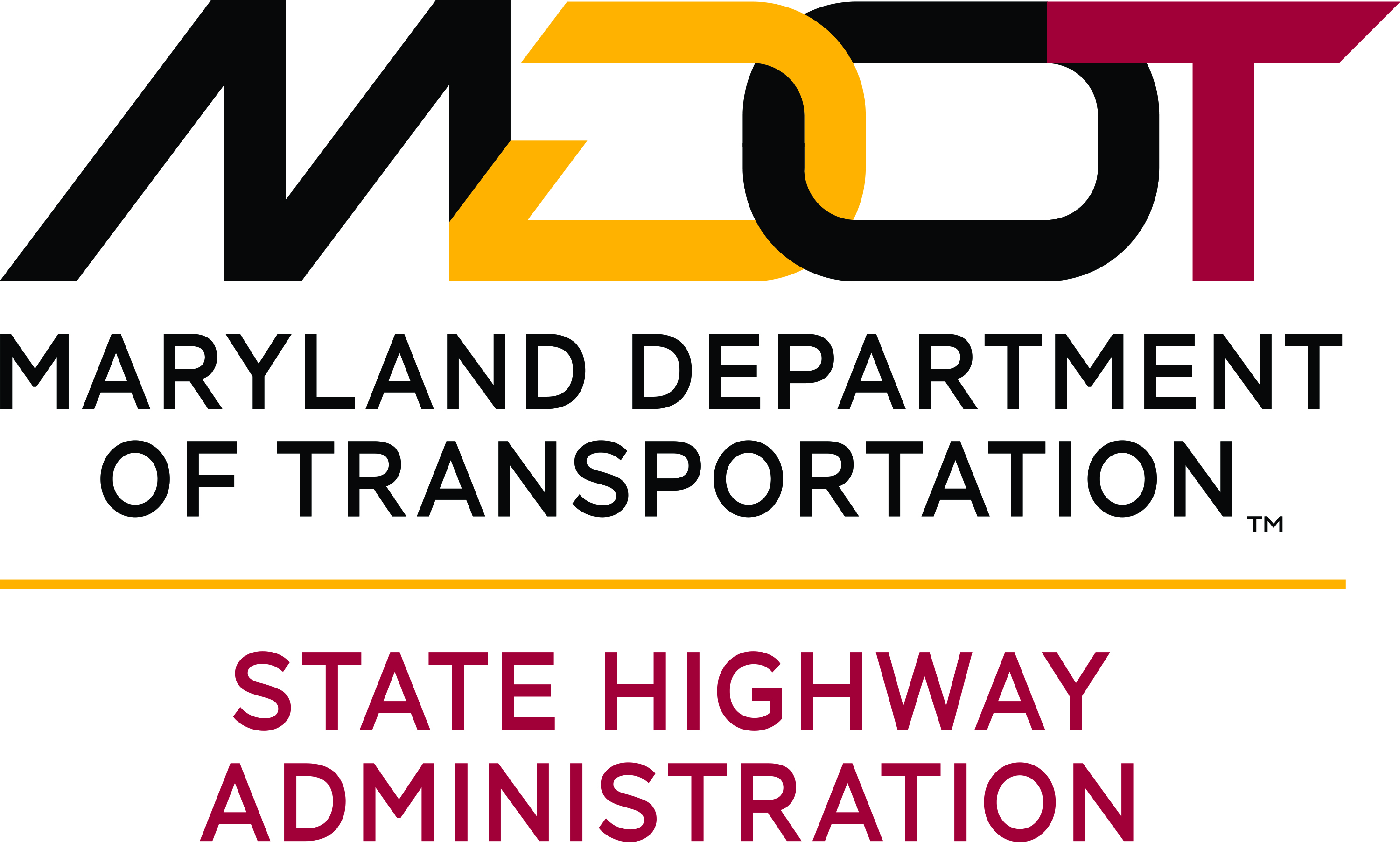 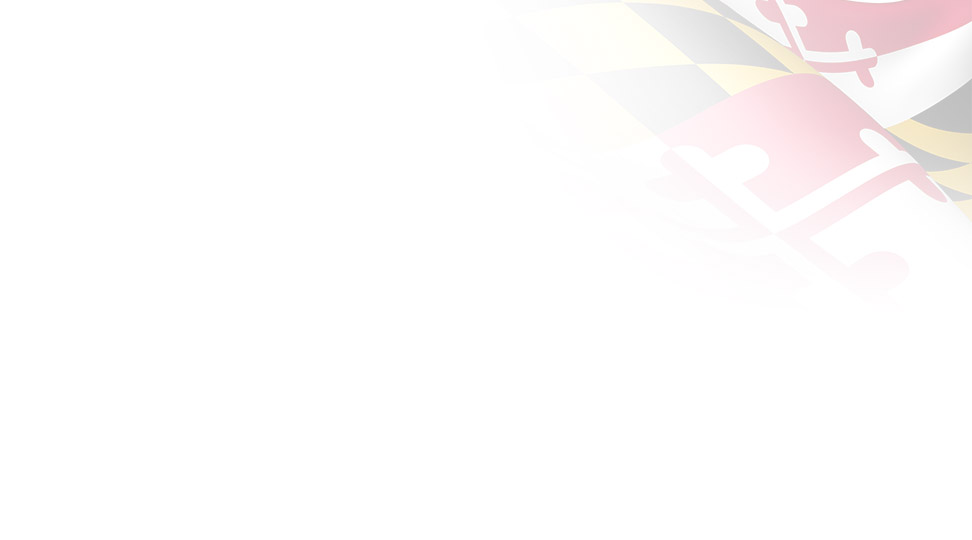 WATKINS MILL INTERCHANGE
Enhanced Accessibility for Bicyclists and Pedestrians
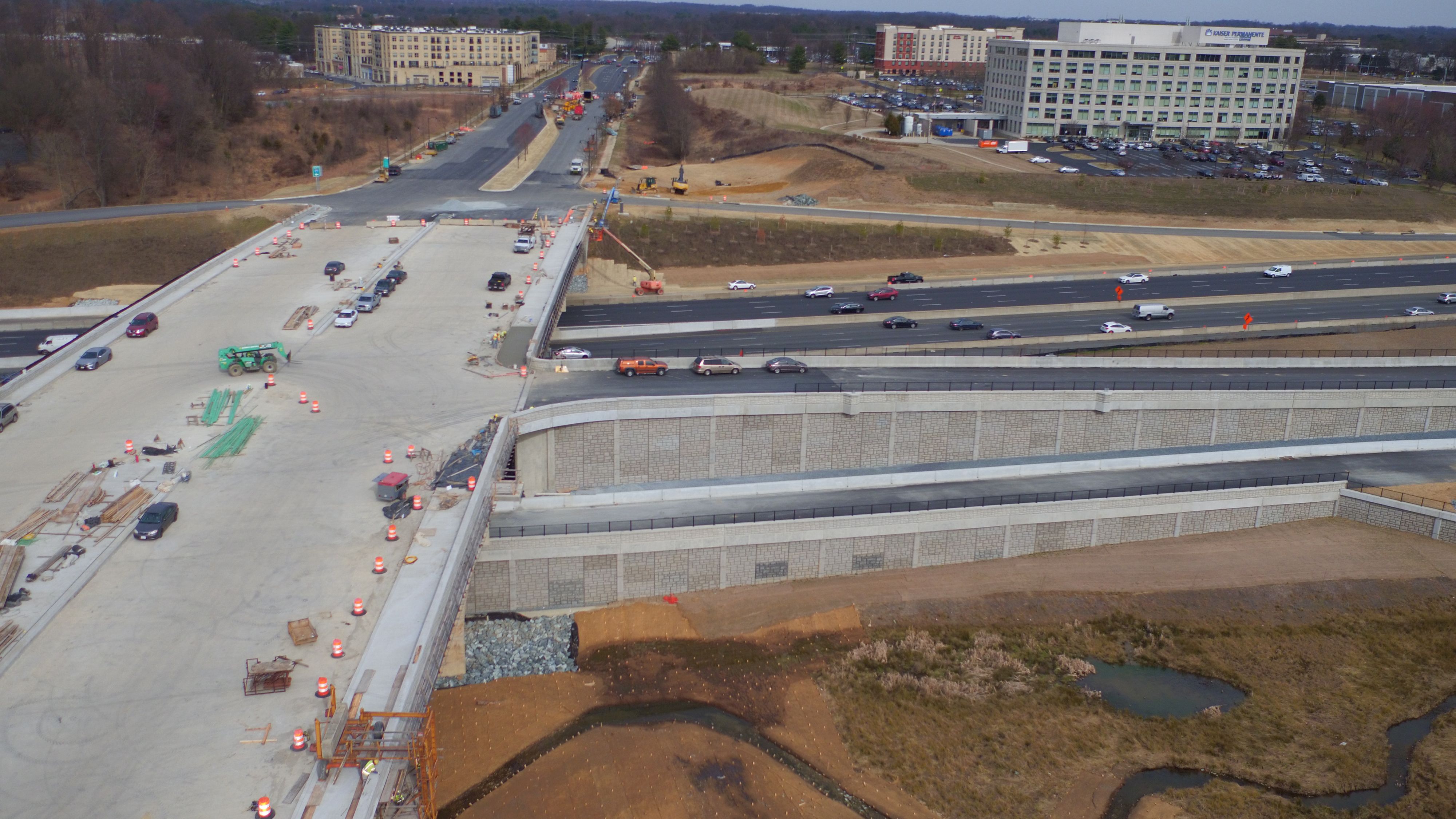 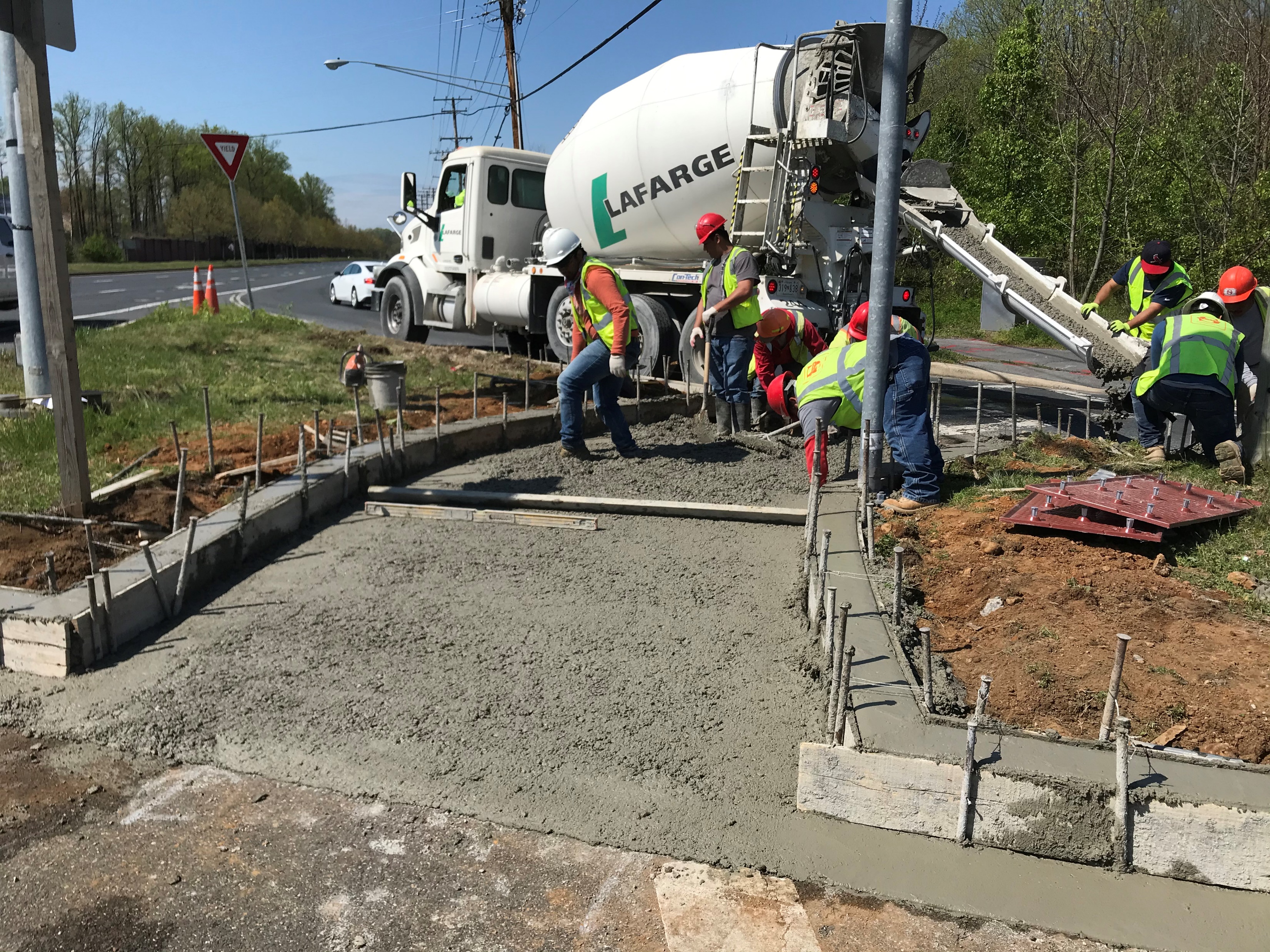 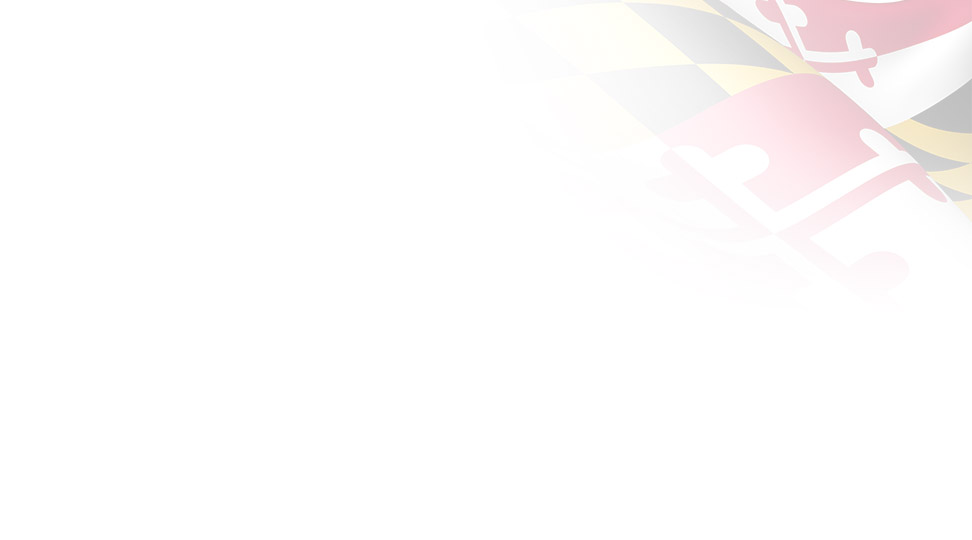 FOCUS ON ASSET MANAGEMENT
Roadway Assets Critical to Infrastructure
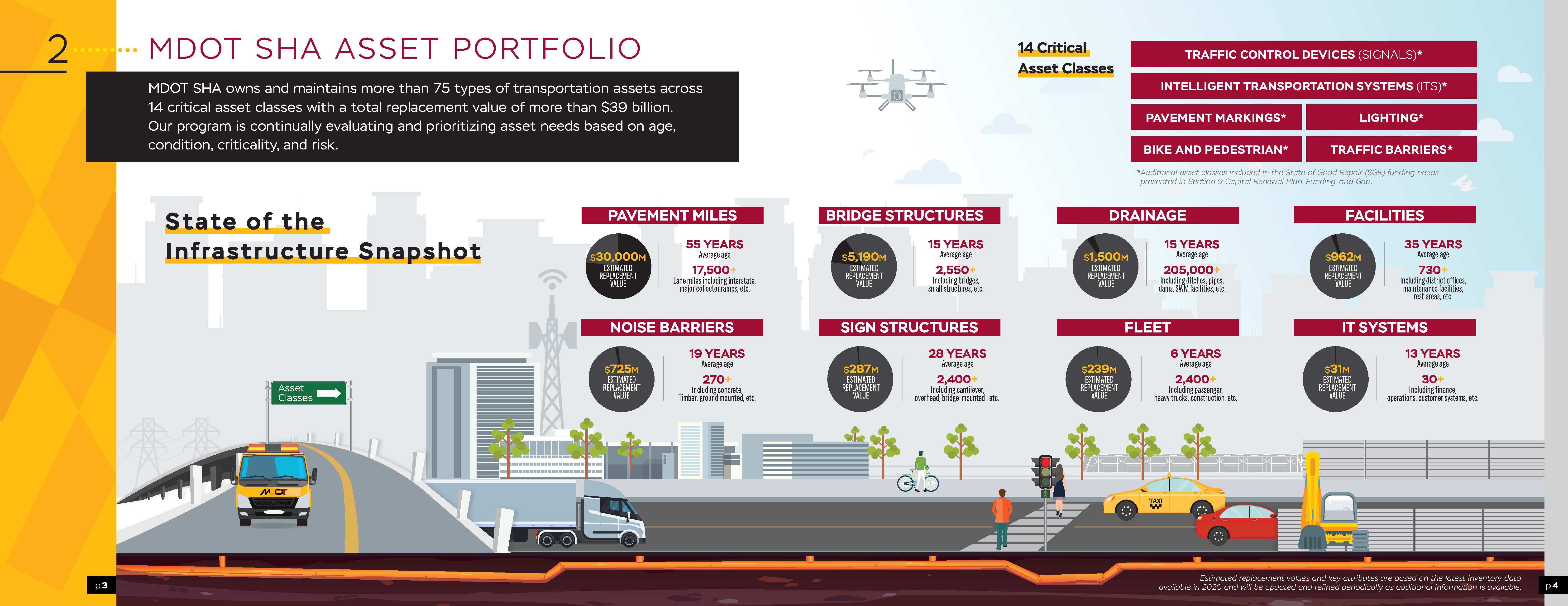 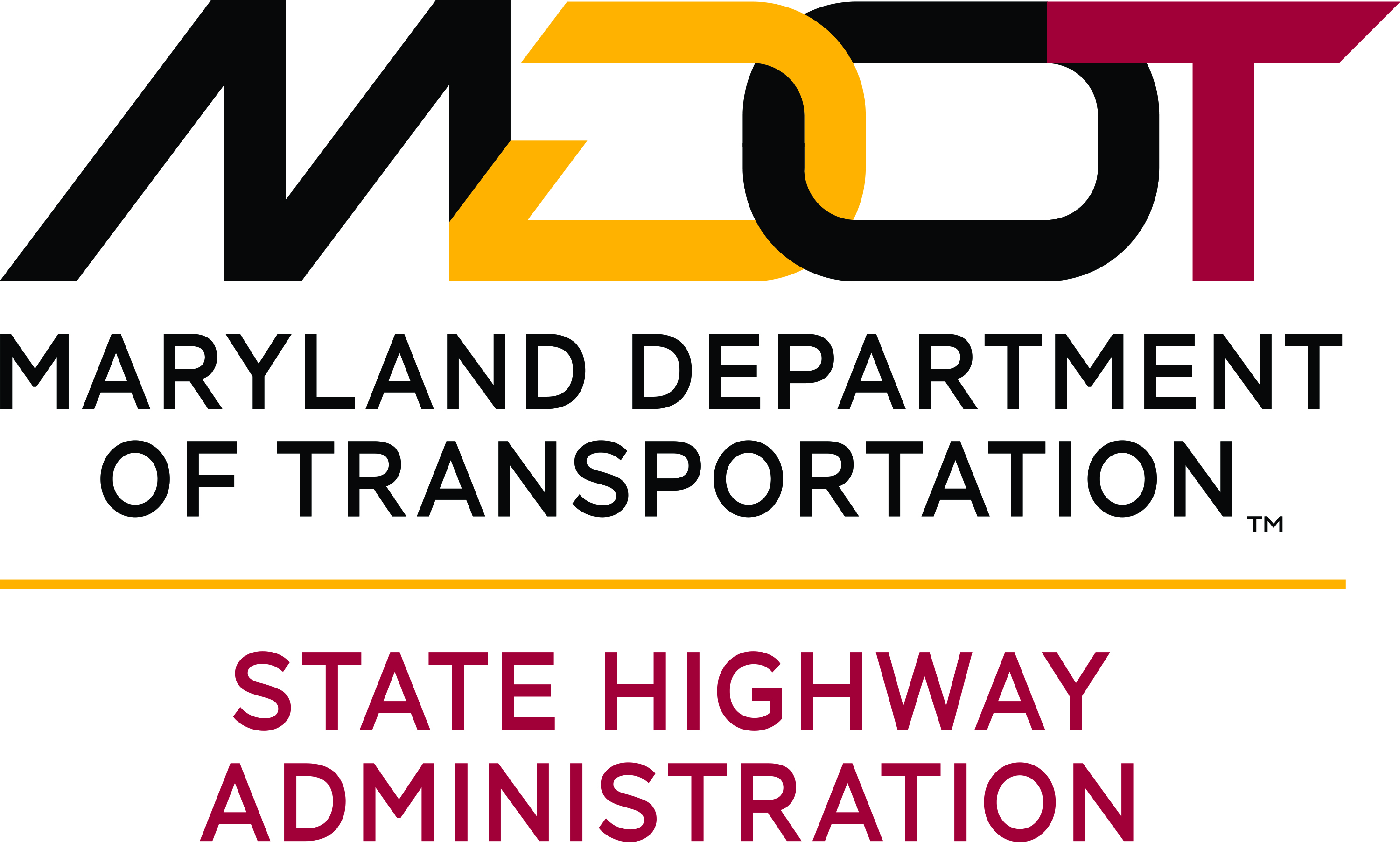 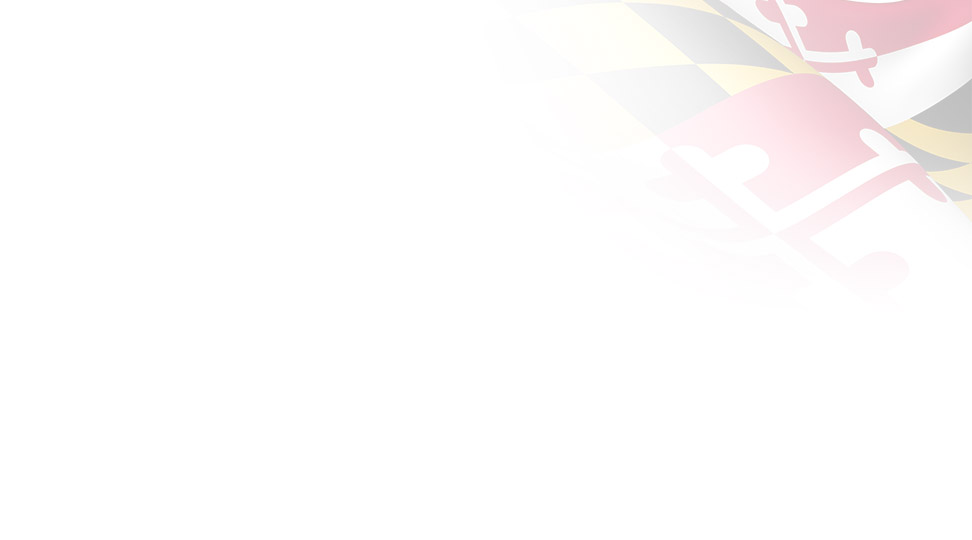 VISION ZERO/CONTEXT DRIVEN
200+ Spot-Location Improvements
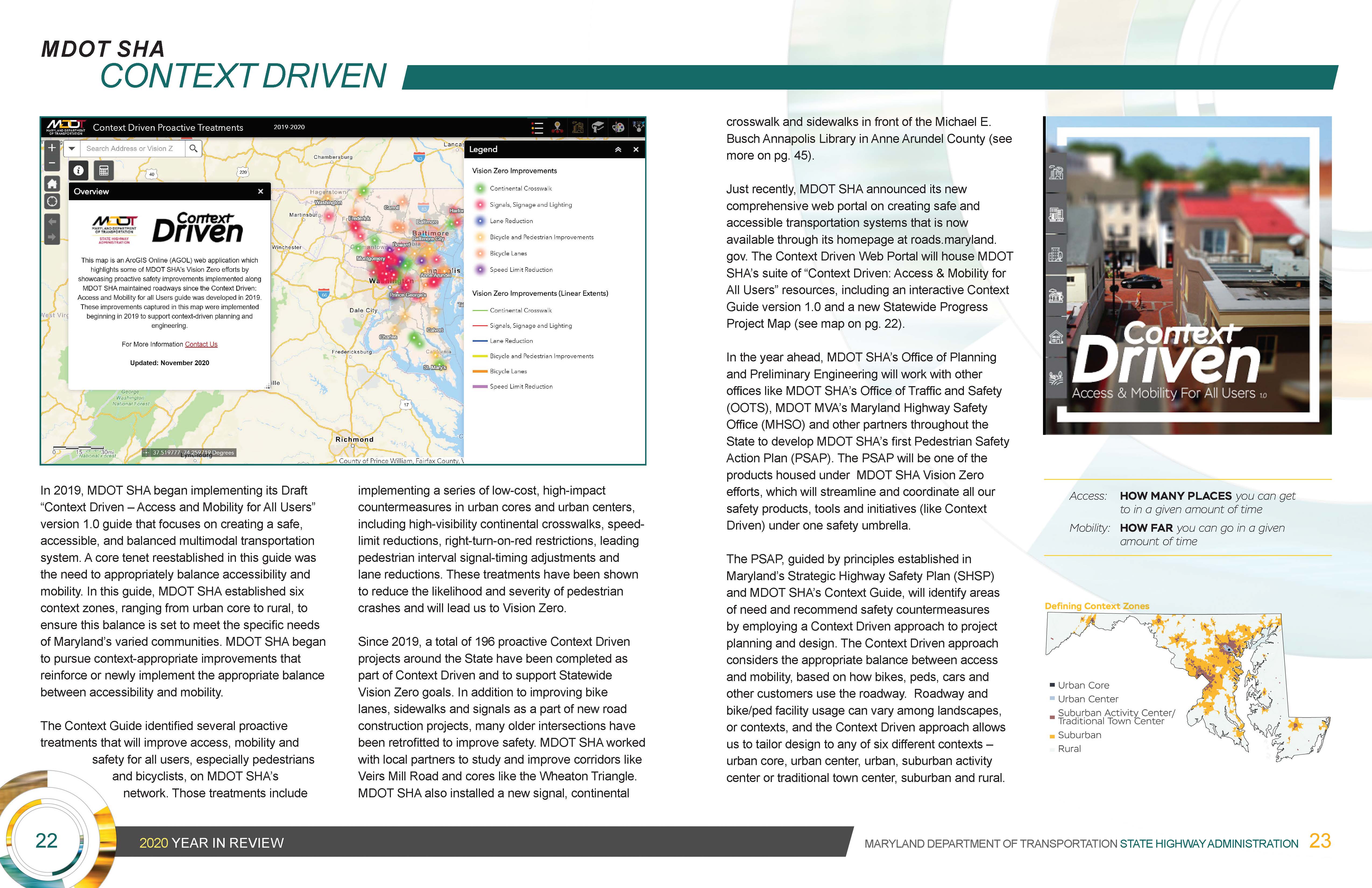 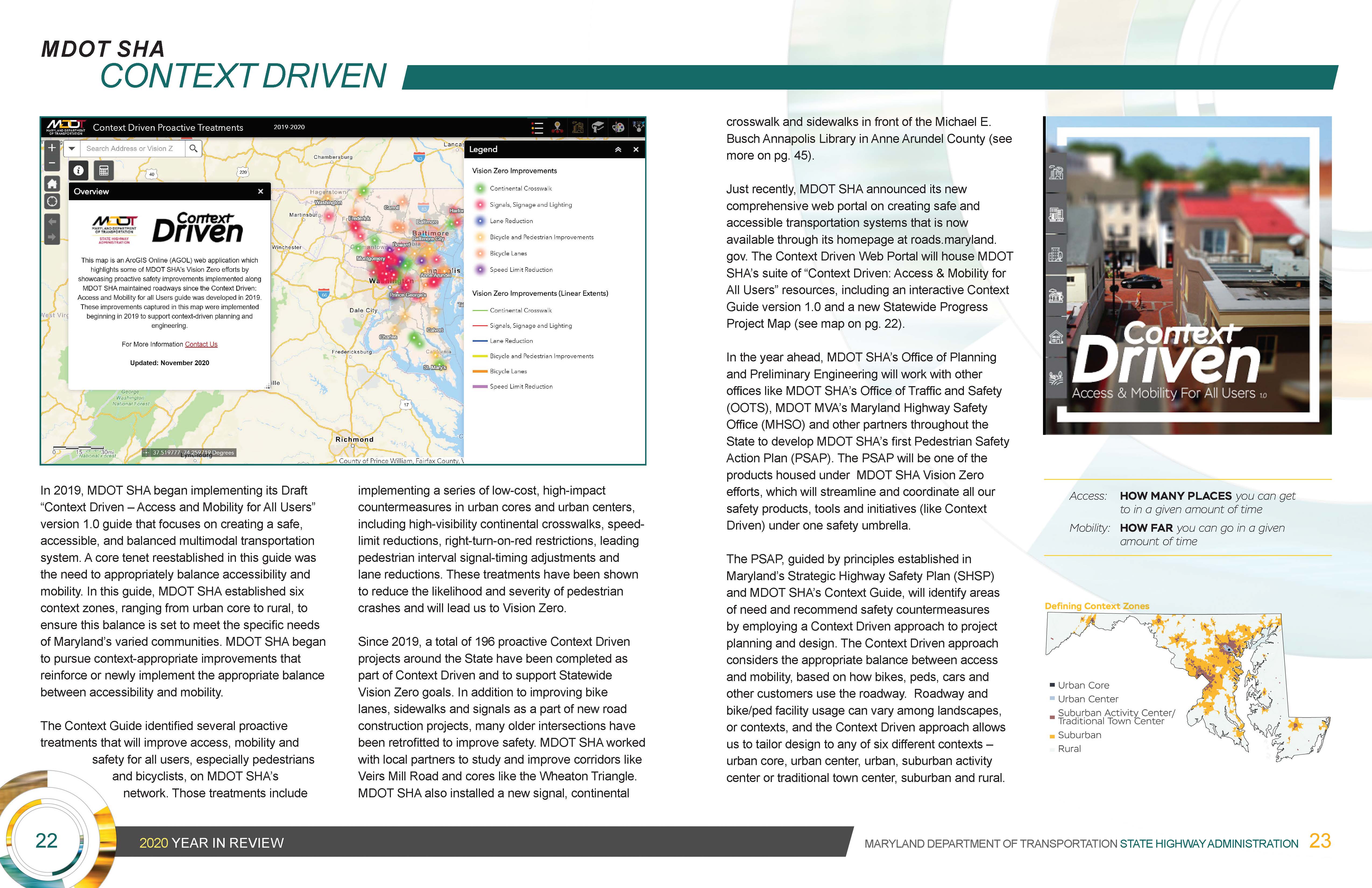 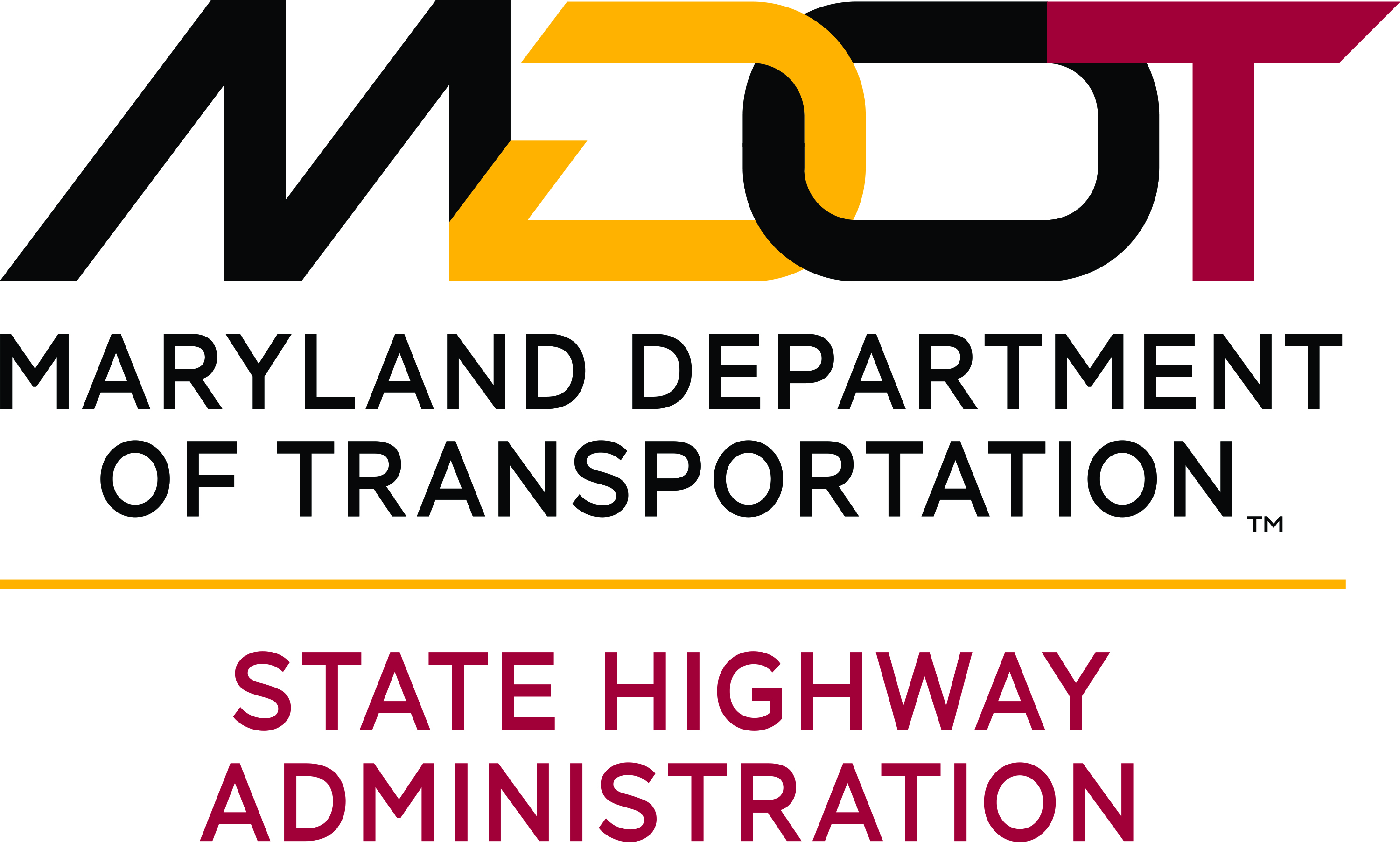 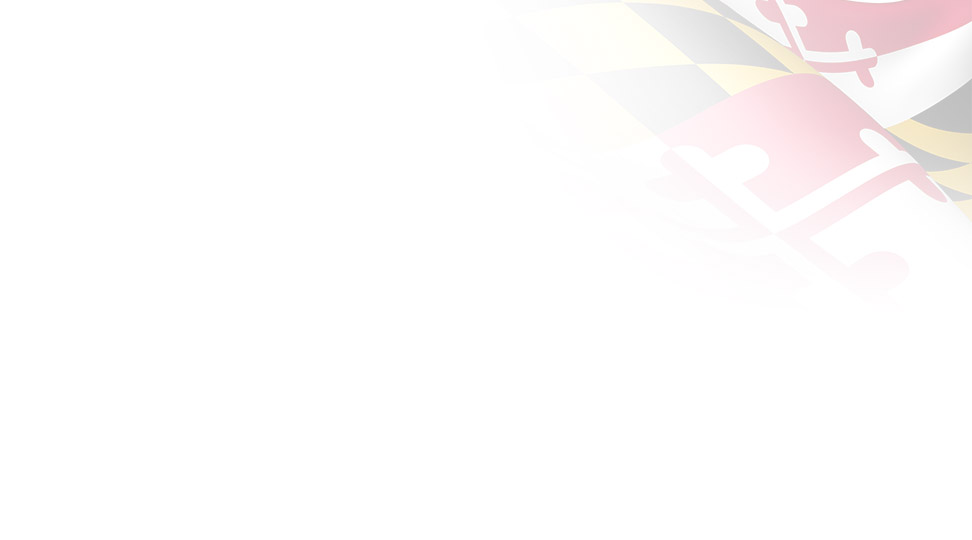 EXPLORING NEW INNOVATIONS
Seeking Creative Ways to How We Do Business
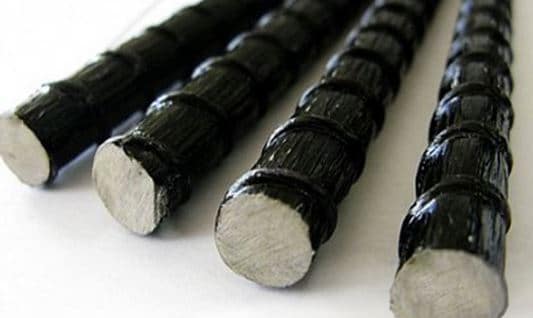 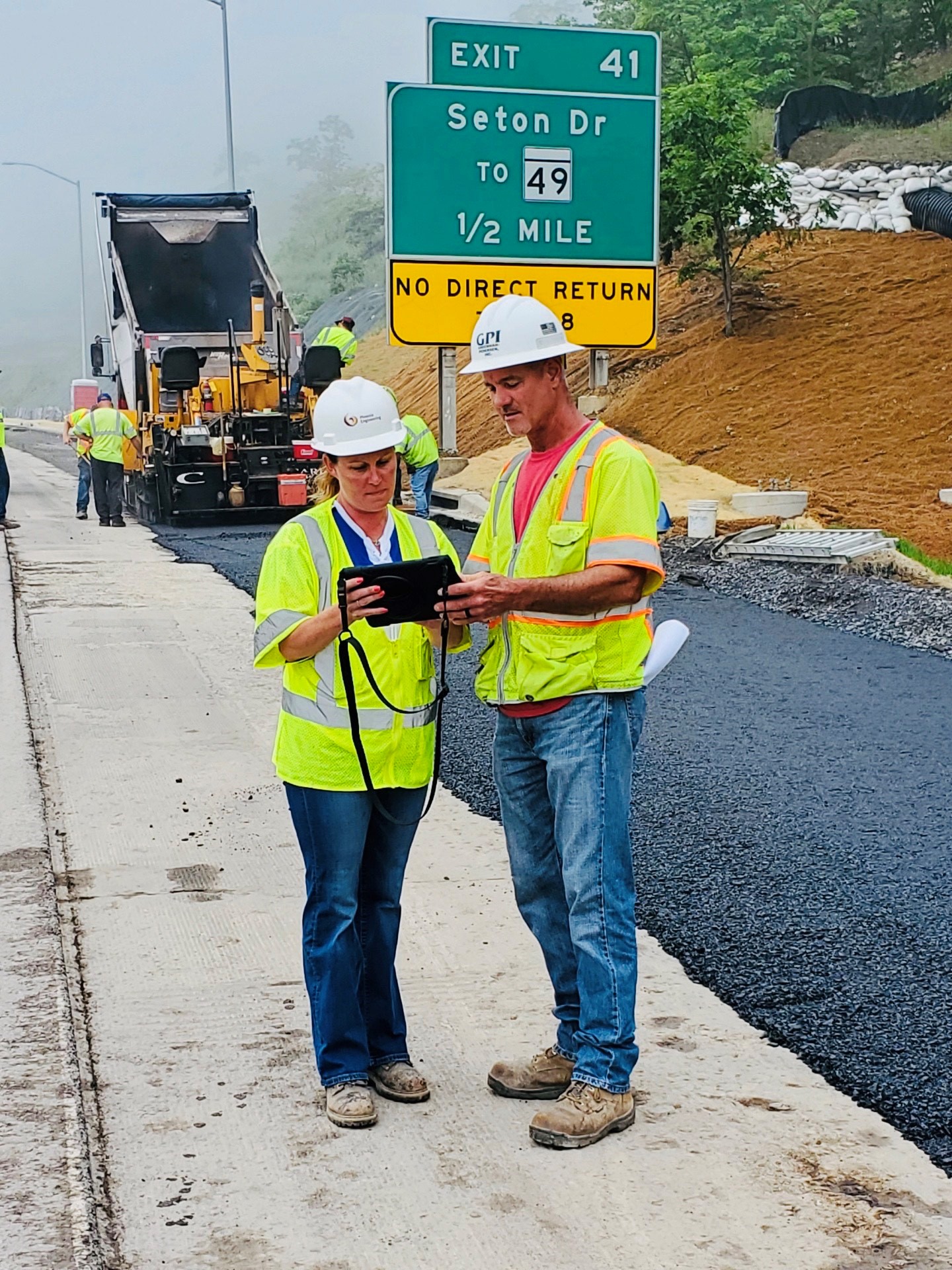 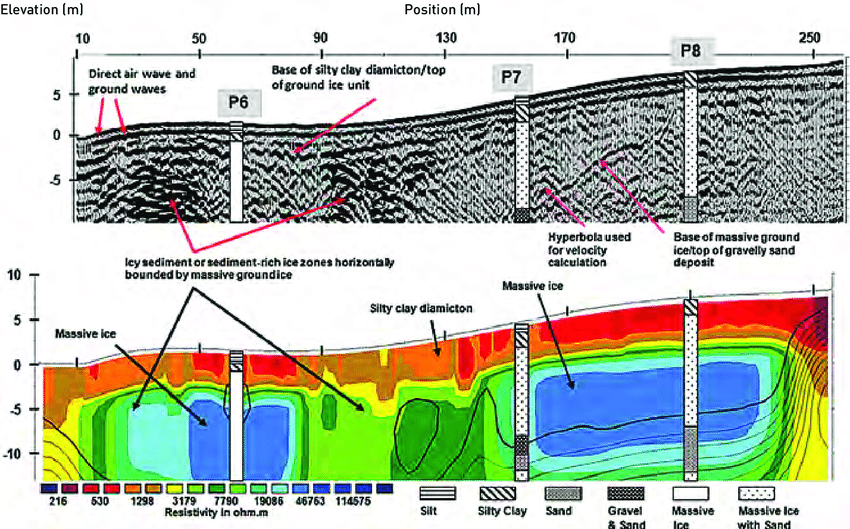 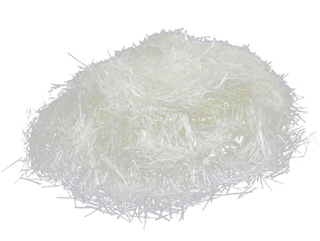 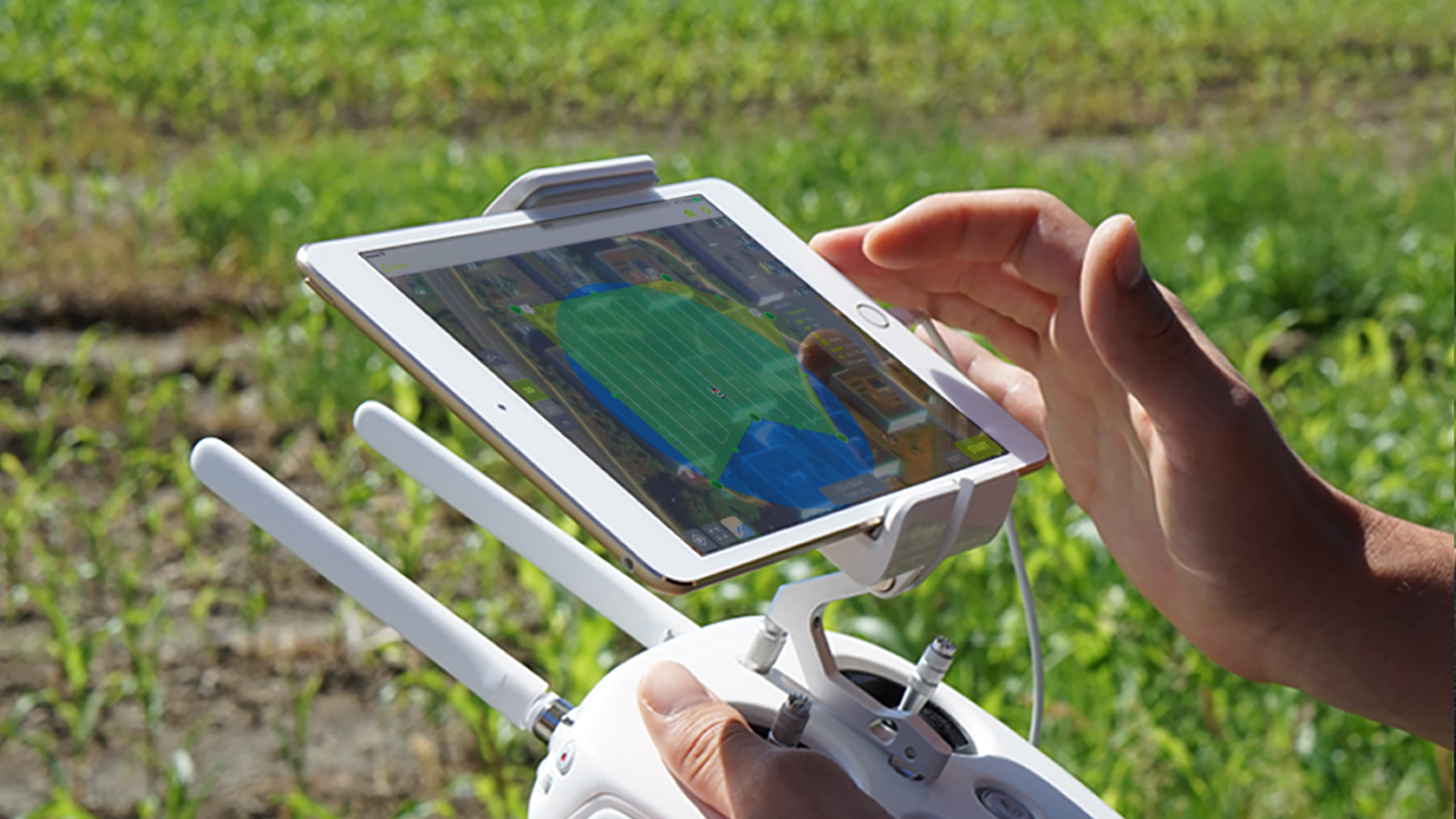 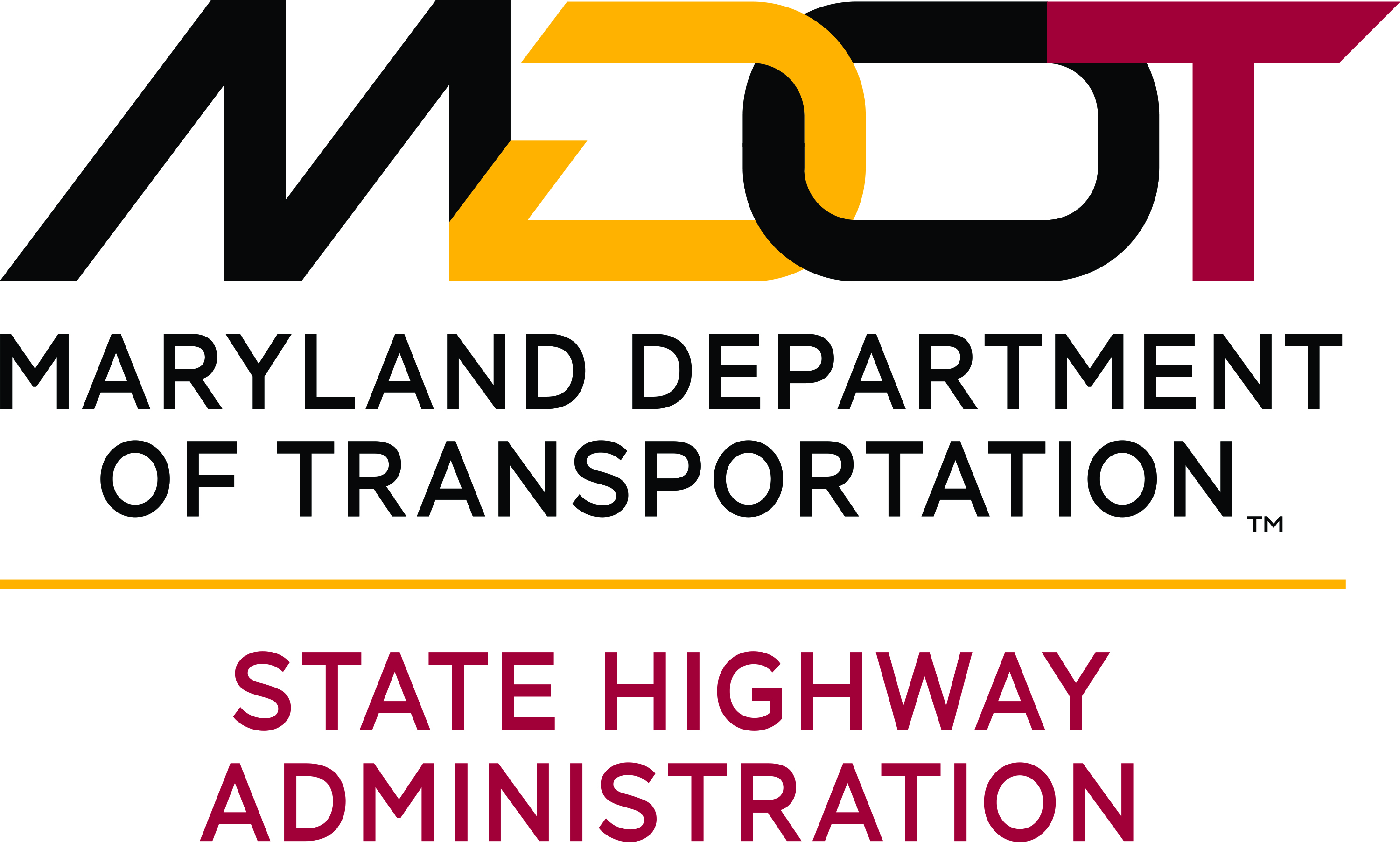 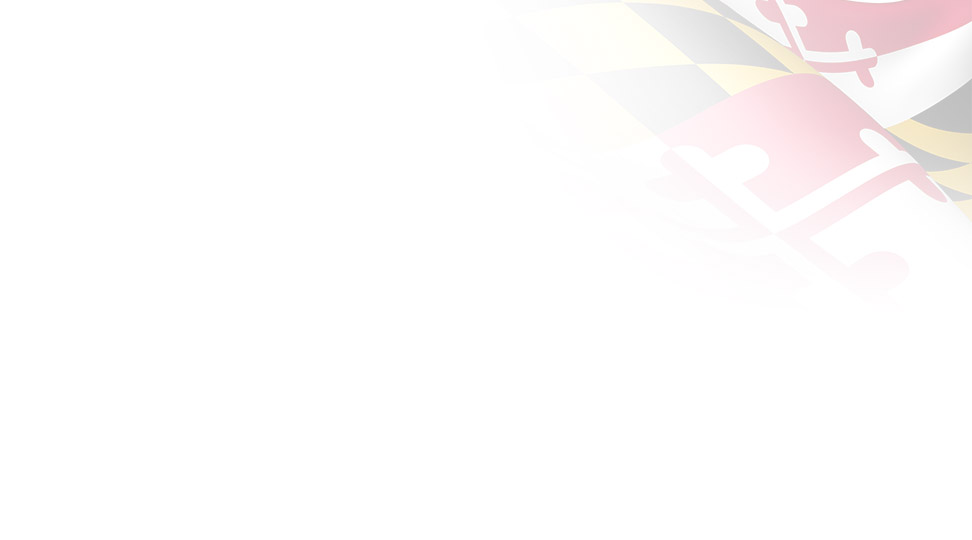 2020:  BY THE NUMBERS
How Do We Stack Up?
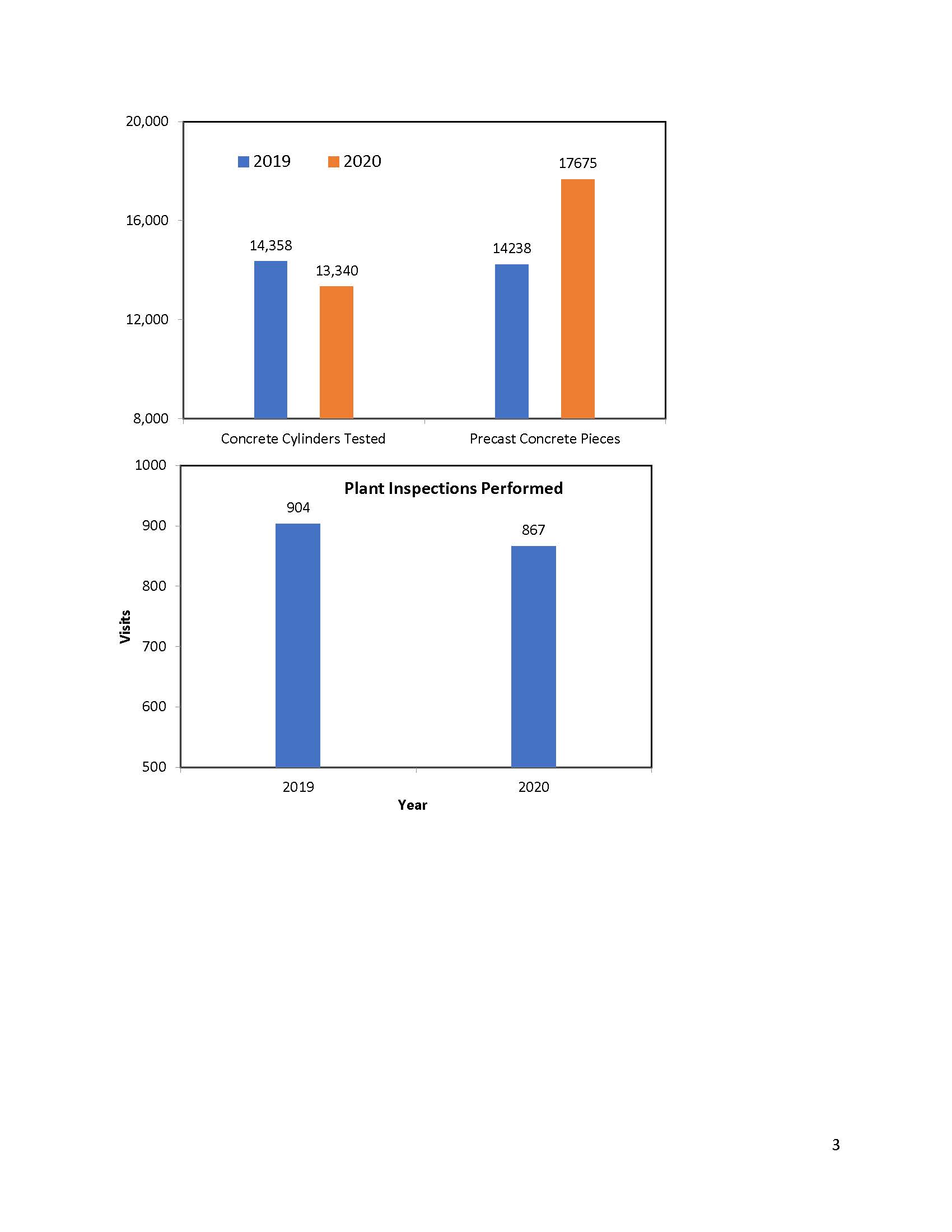 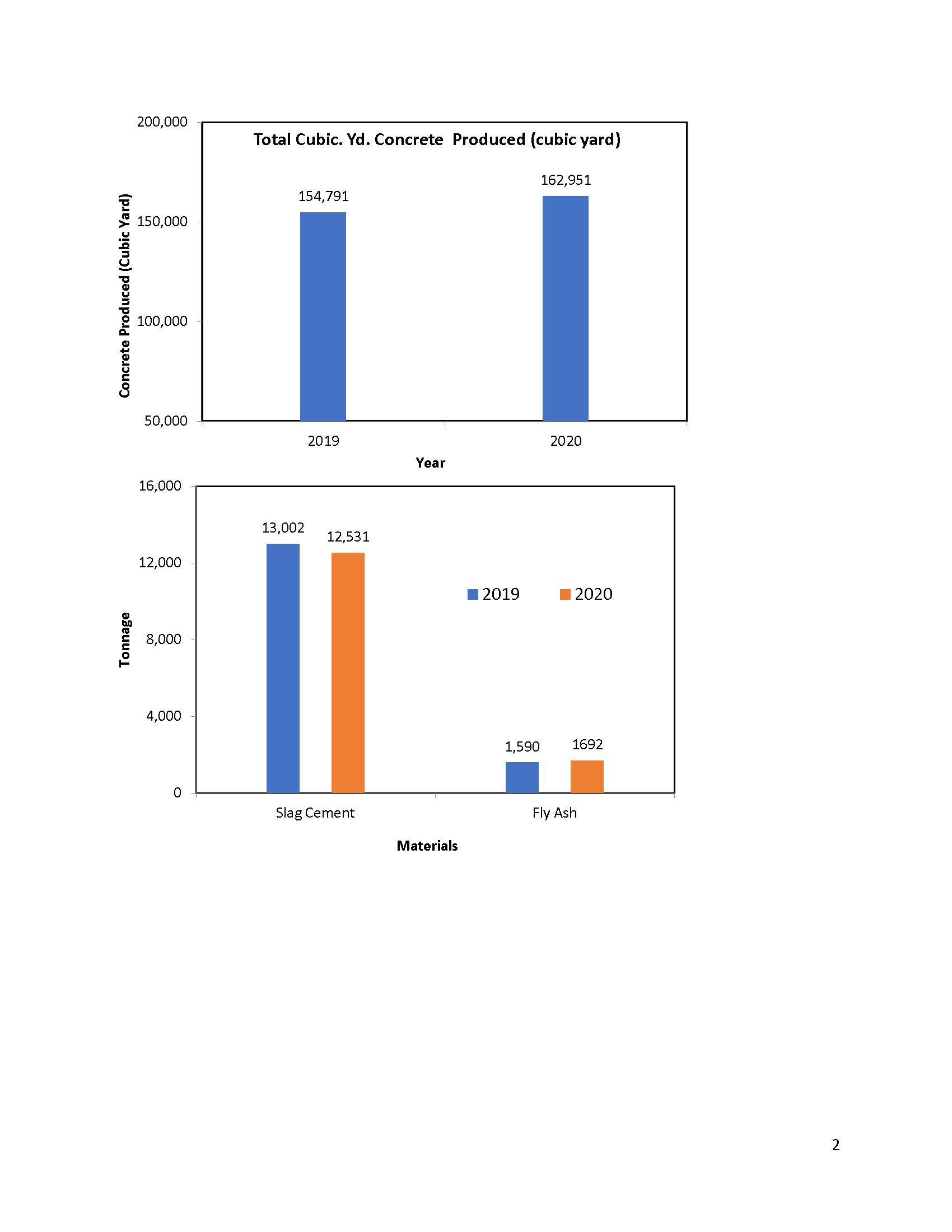 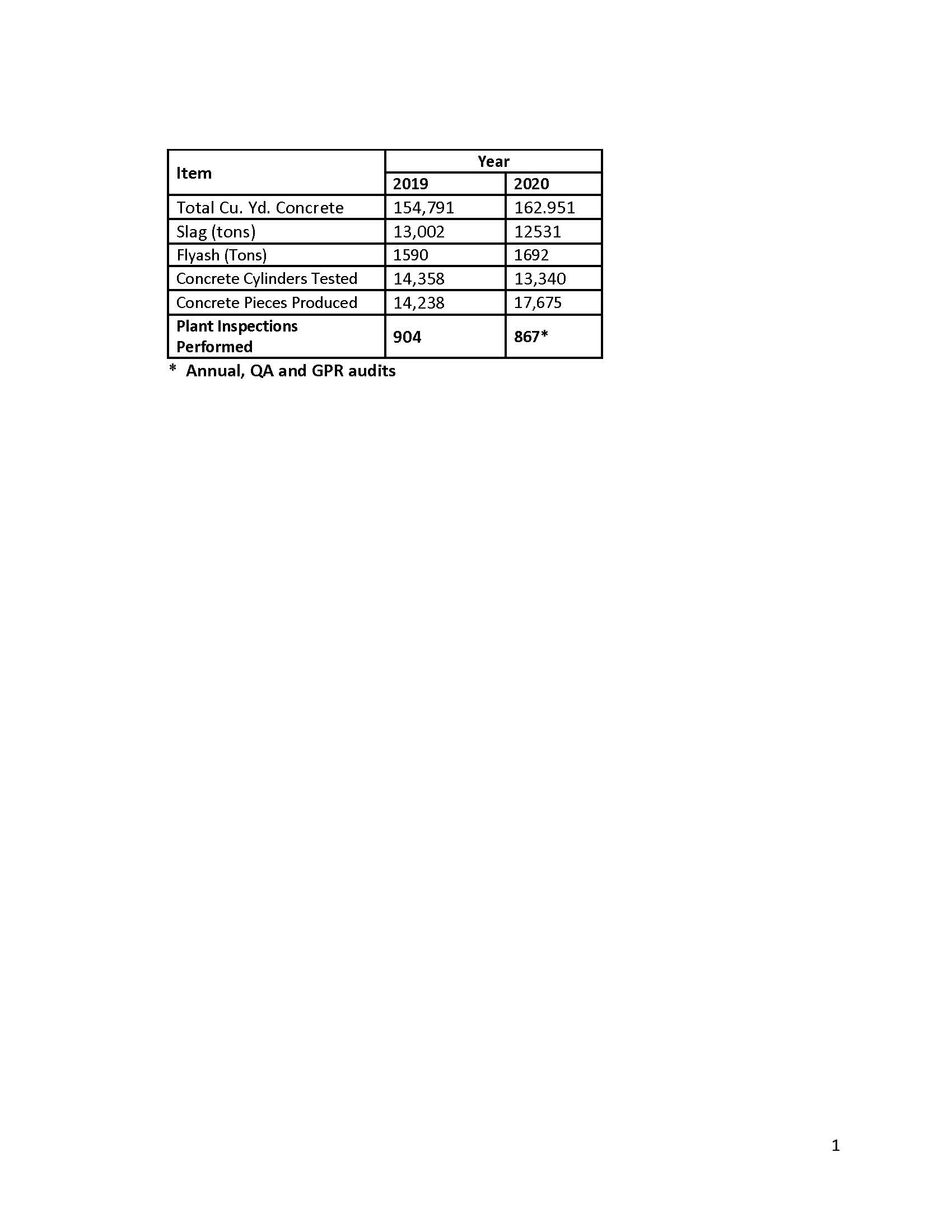 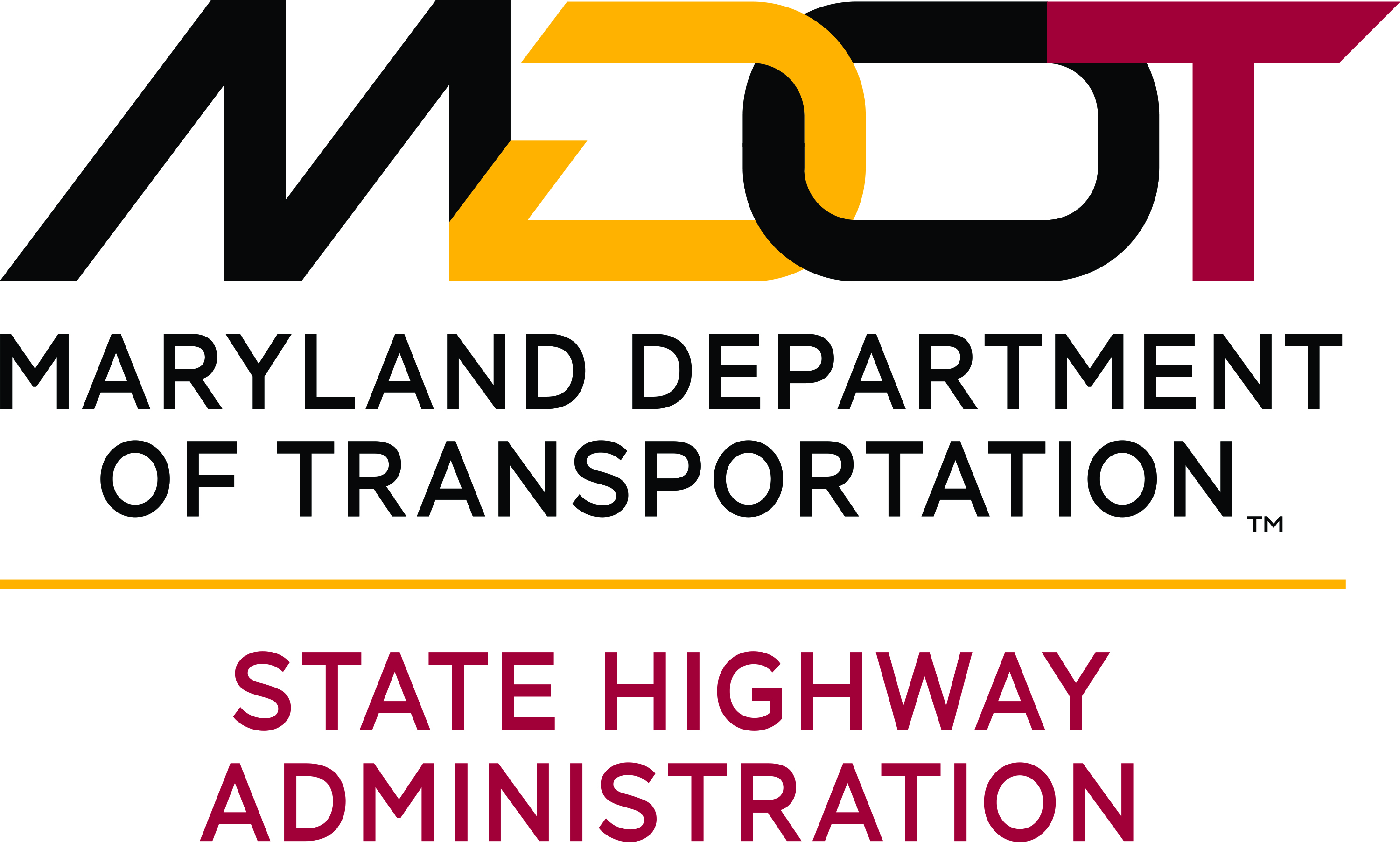 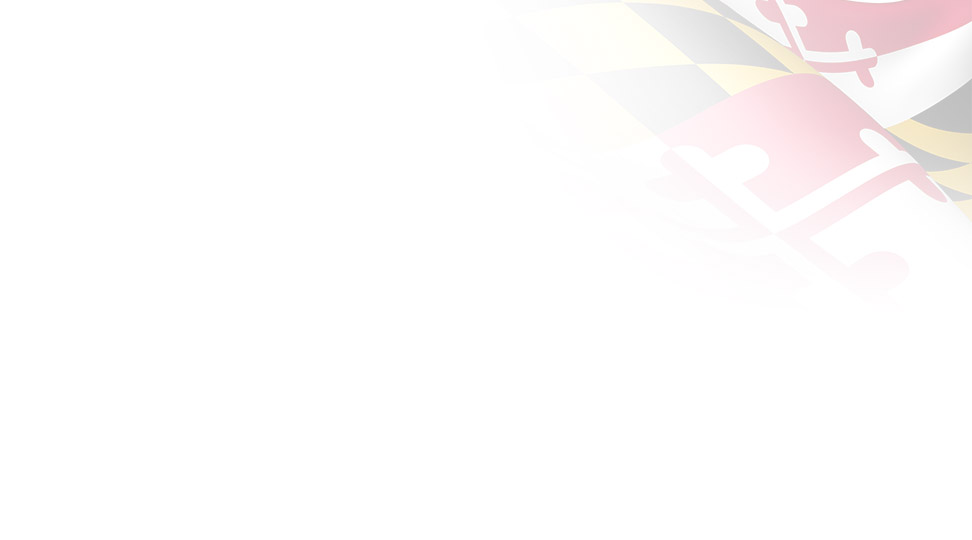 THANK YOU!
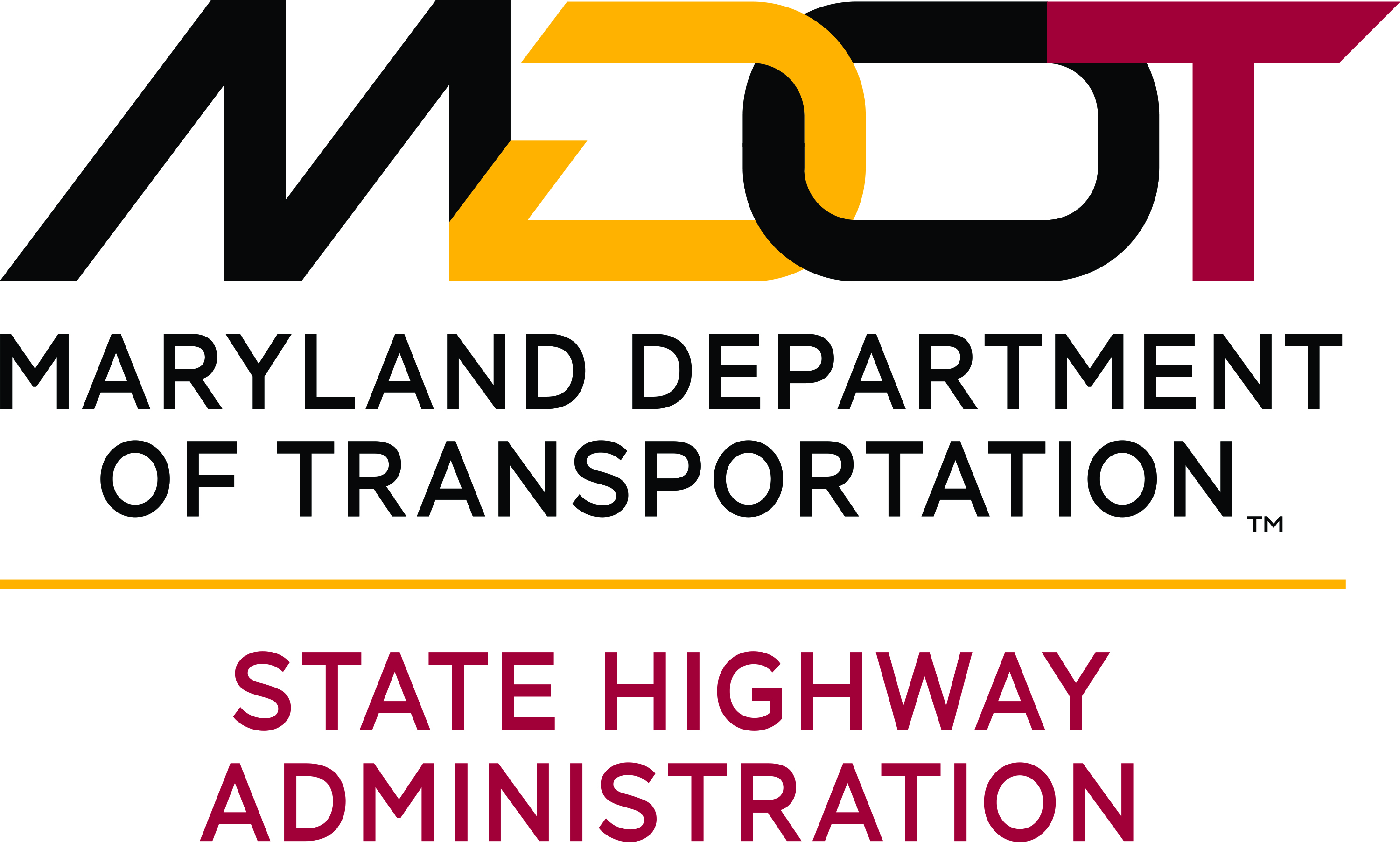